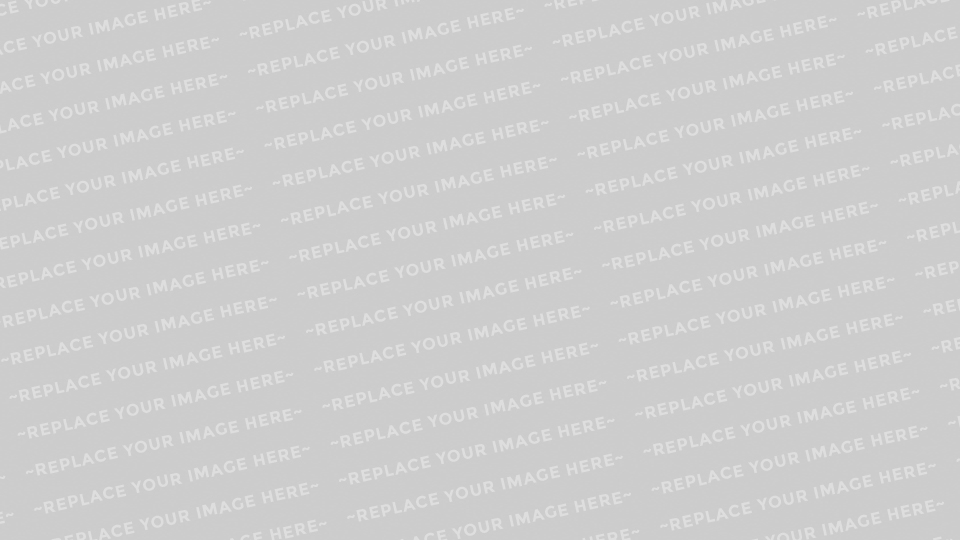 WELCOME
A wonderful serenity
ARCITECH
PRESENTATION
A wonderful serenity
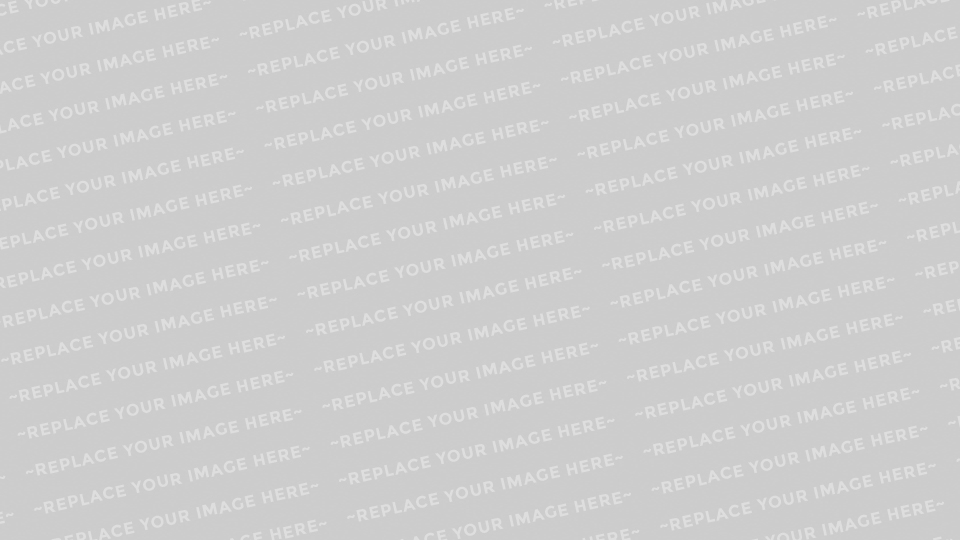 Interior
Section Here.
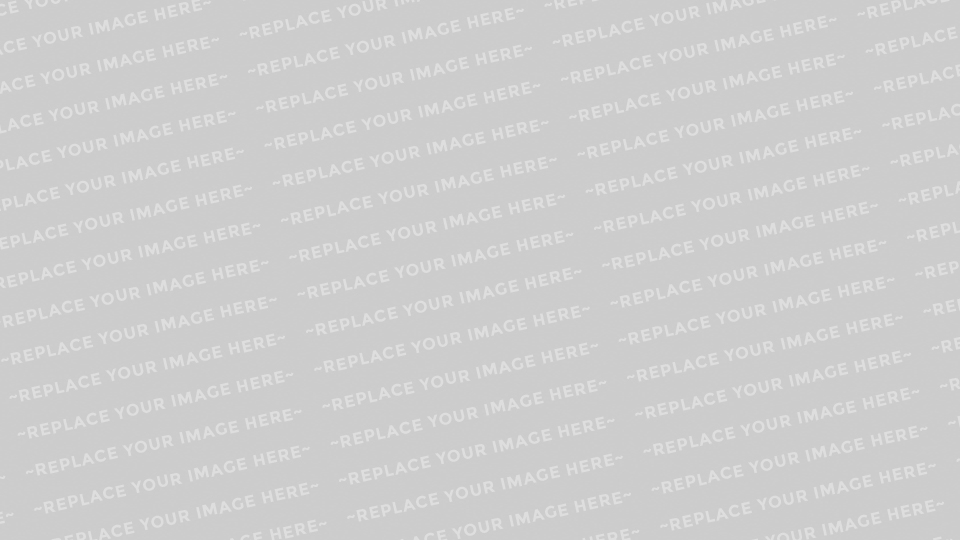 A wonderful serenity
Lorem ipsum dolor sit amet, consectetur
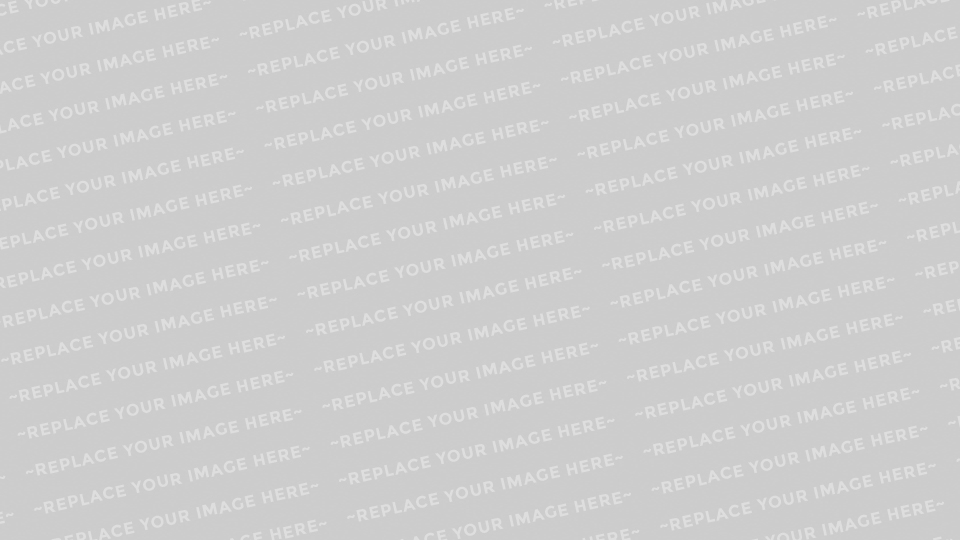 Description
A wonderful serenity has taken possession of my entire soul, like these sweet mornings wonderful serenity. A wonderful serenity has taken possession
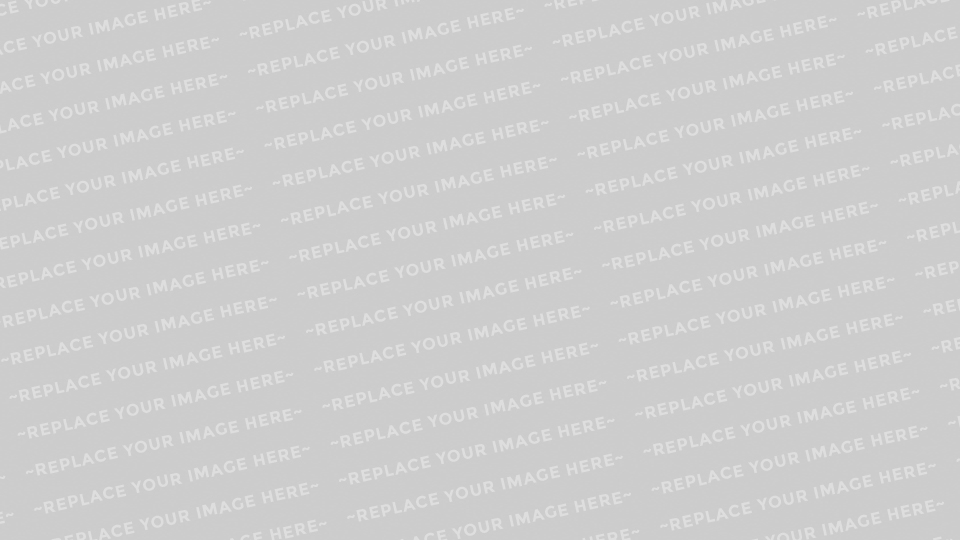 Description
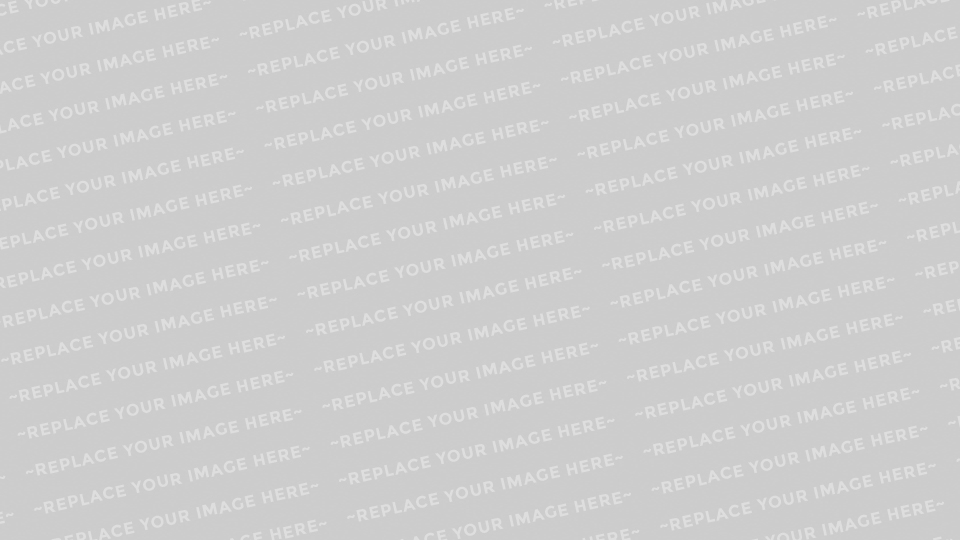 A wonderful serenity has taken possession of my entire soul, like these sweet mornings wonderful serenity. A wonderful serenity has taken possession
A wonderful serenity
Building Section.
Lorem ipsum dolor sit amet, consectetur
A wonderful serenity
A wonderful serenity has taken possession of my entire soul, like these sweet mornings of spring which I enjoy with my whole heart. I am alone, these sweet mornings of spring which I enjoy am alone  these sweet mornings serenity has taken, wonderful
serenity has taken possession of my entire soul, like these sweet mornings of
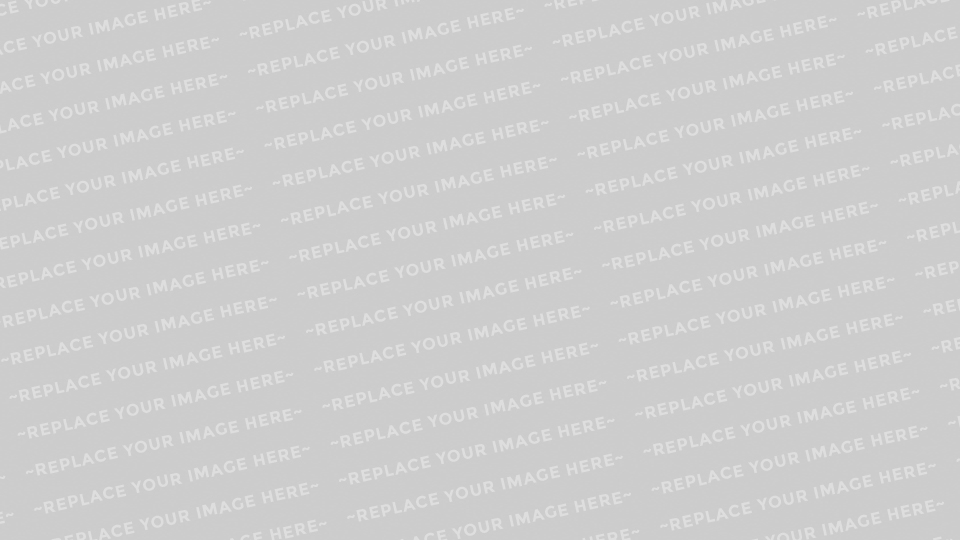 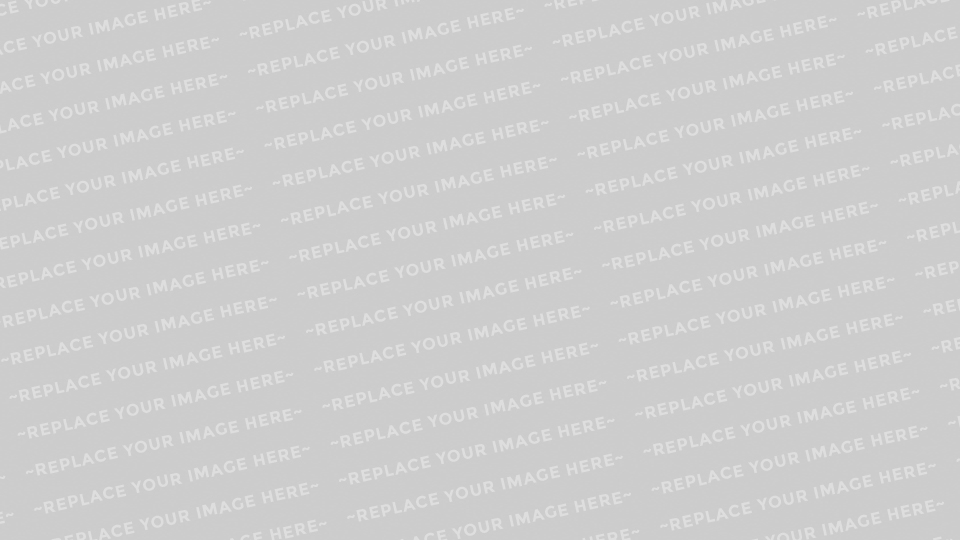 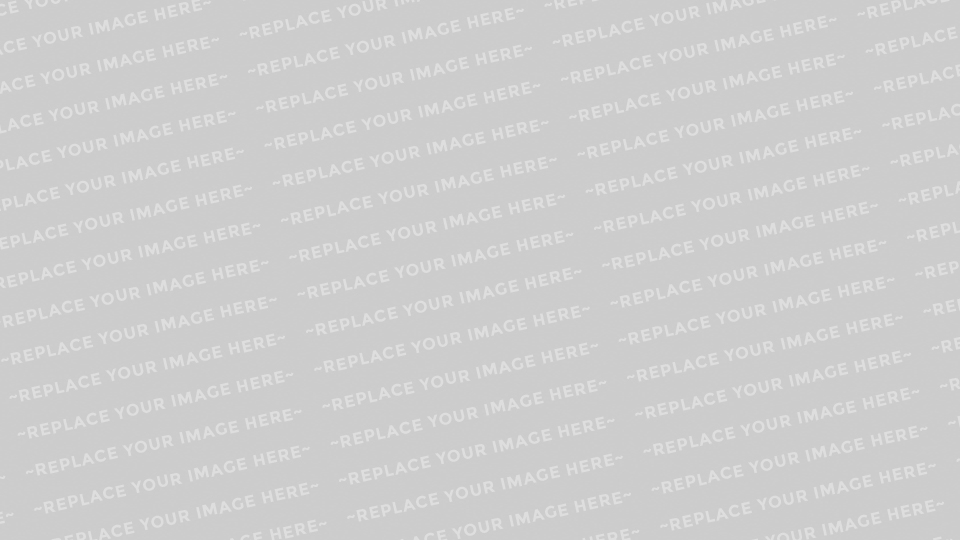 A wonderful serenity
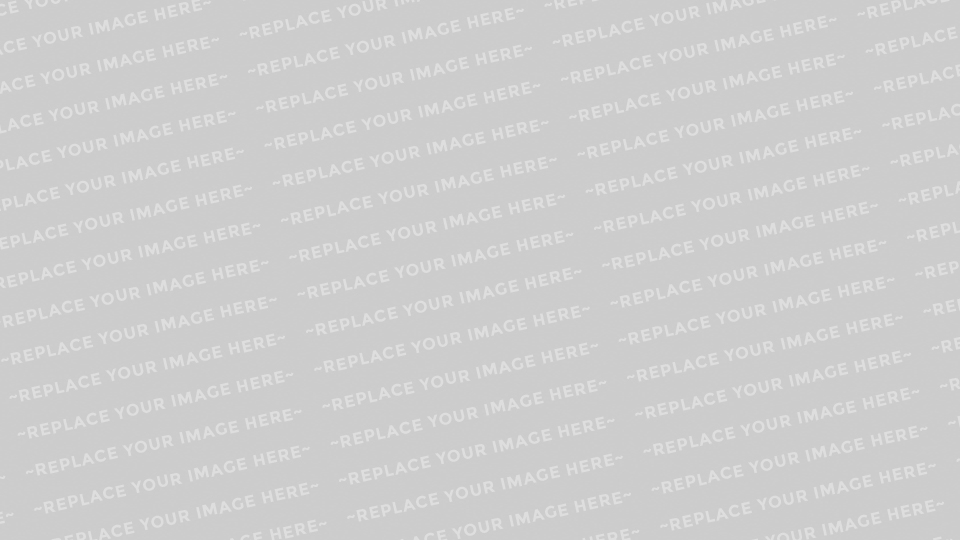 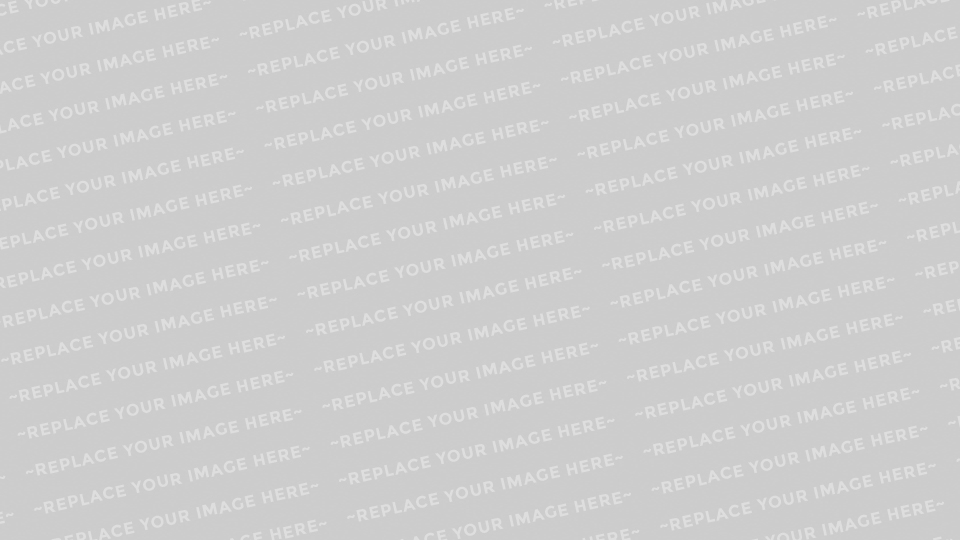 Contruction
Section Here.
A wonderful serenity
Lorem ipsum dolor sit amet, consectetur
$ 4,039,928
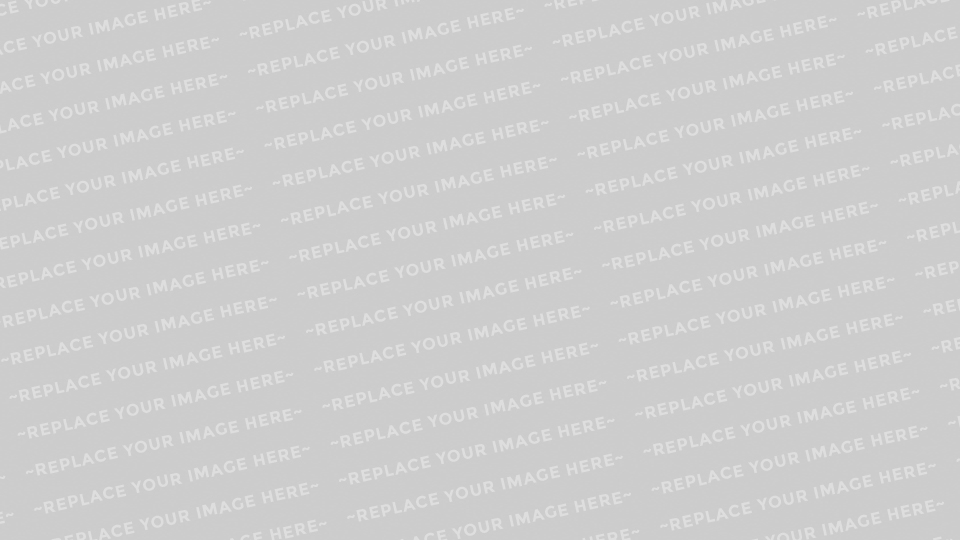 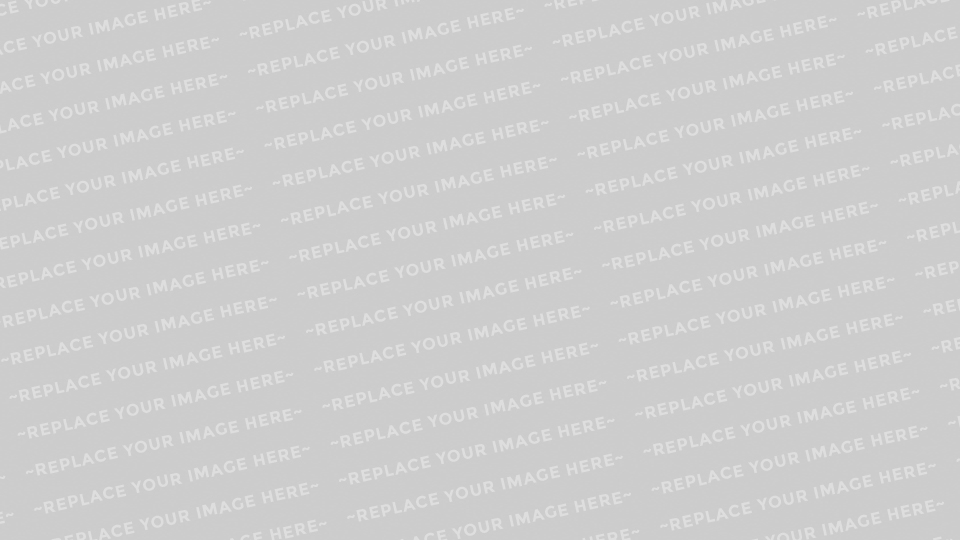 A wonderful serenity has taken possession of my entire soul, like these sweet mornings of spring which I enjoy with my whole heart. I am alone, and feel the charm of existence in this spot, which was created for the
A wonderful serenity
Particle
Section Here.
A wonderful serenity has taken possession of my entire soul, like these sweet wonderful serenity mornings of spring which serenity mornings
A wonderful serenity has taken possession of my entire soul, like these sweet wonderful serenity mornings of spring which serenity mornings
A wonderful serenity
Lorem ipsum dolor sit amet, consectetur
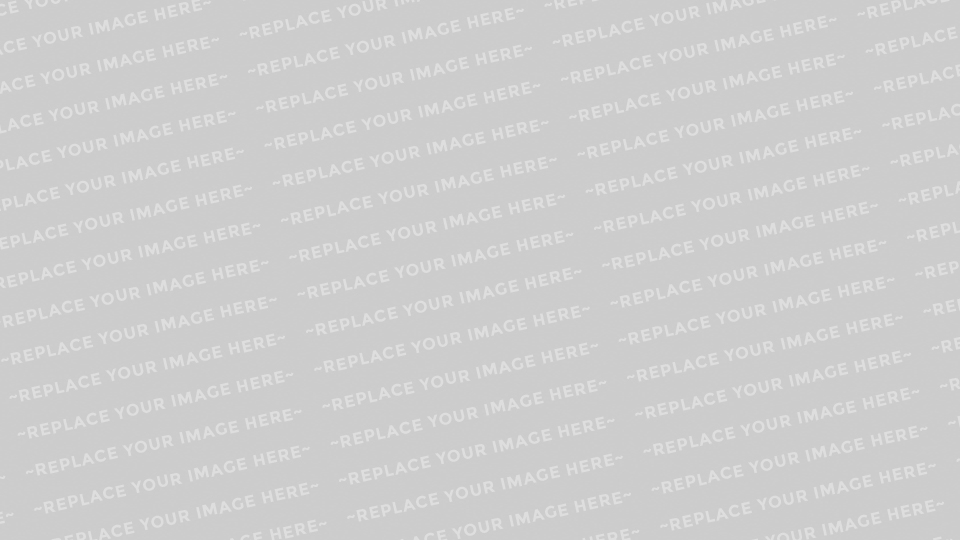 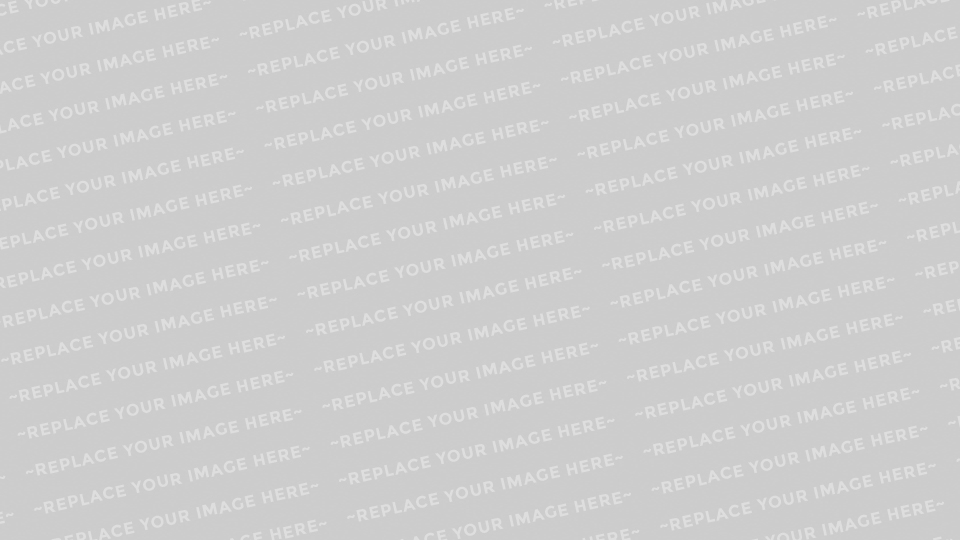 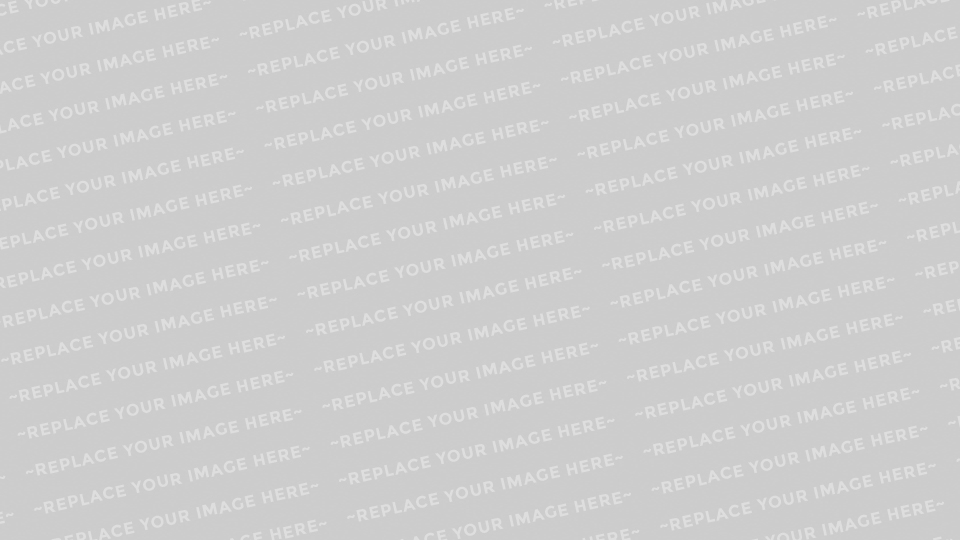 A wonderful serenity
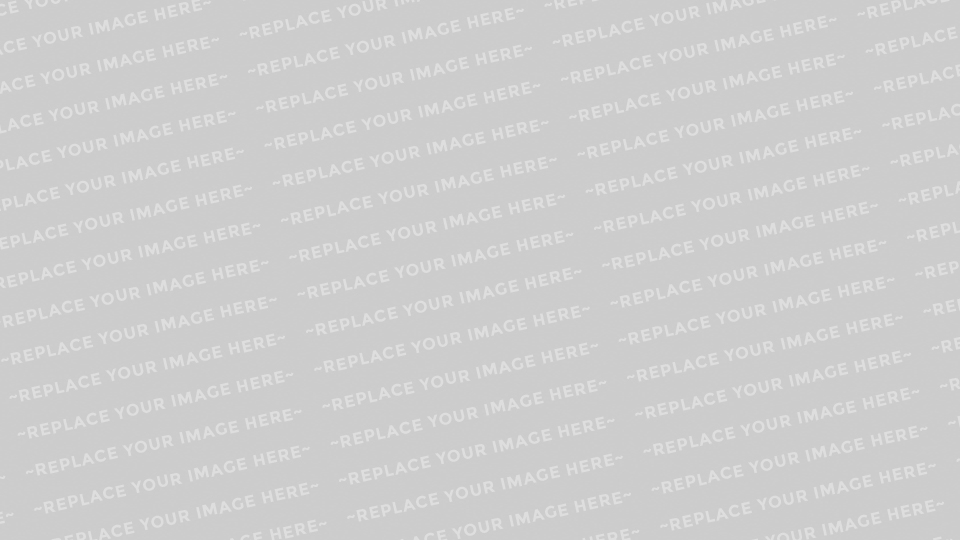 Object
Section Here.
A wonderful serenity
Lorem ipsum dolor sit amet, consectetur
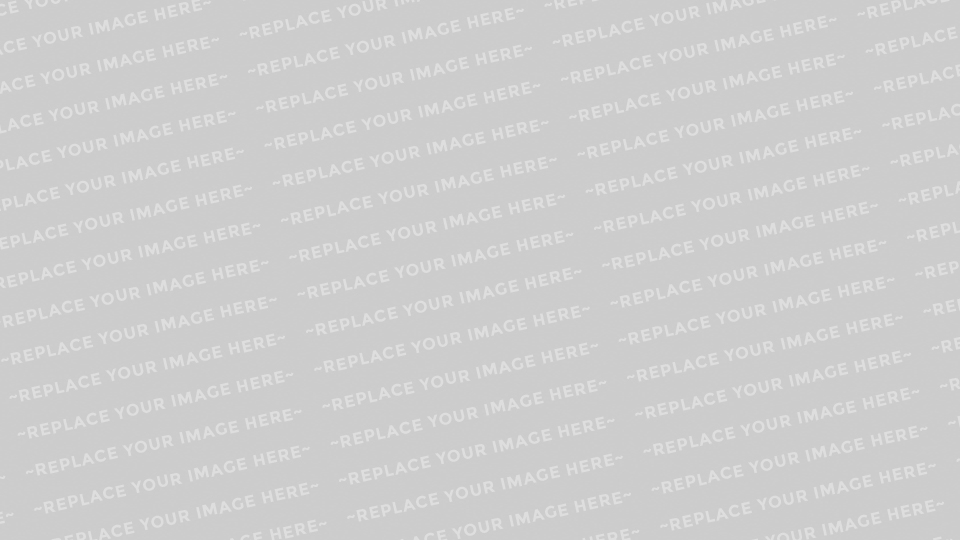 Lorem ipsum dolor sit amet, consectetuer adipiscing elit, sed diam nonummy nibh euismod tincidunt consectetuer adipiscing elit, sed diam nonummy adipiscing elit, sed diam nonummy
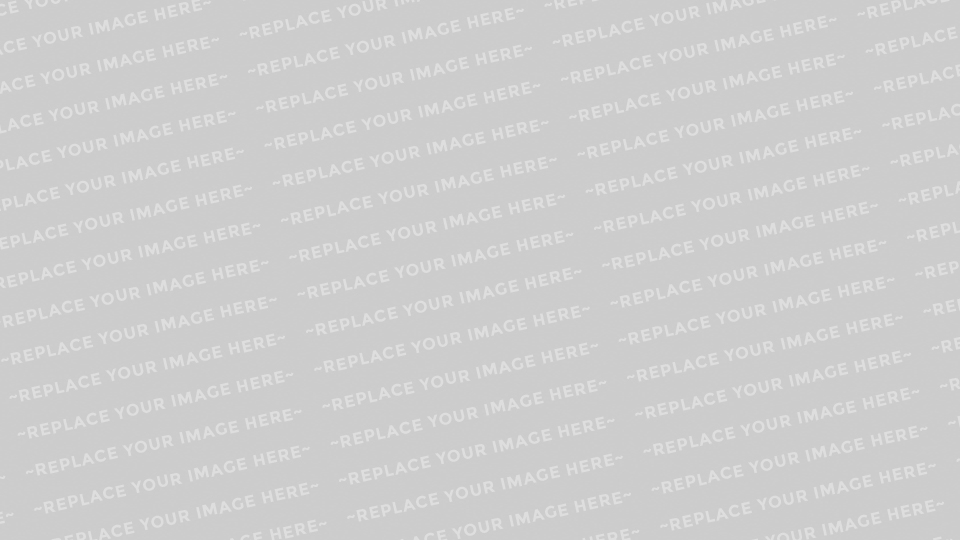 Lorem ipsum dolor sit amet, consectetuer adipiscing elit, sed diam nonummy nibh euismod tincidunt consectetuer adipiscing elit, sed diam nonummy adipiscing elit, sed diam nonummy
A wonderful serenity
Aspect Section.
Lorem ipsum dolor sit amet, consectetur
A wonderful serenity
YOUR TEXT HERE
YOUR TEXT HERE
A wonderful serenity has taken by you possession of me. A wonderful serenity has taken by you possession of me.
A wonderful serenity has taken by you possession of me. A wonderful serenity has taken by you possession of me.
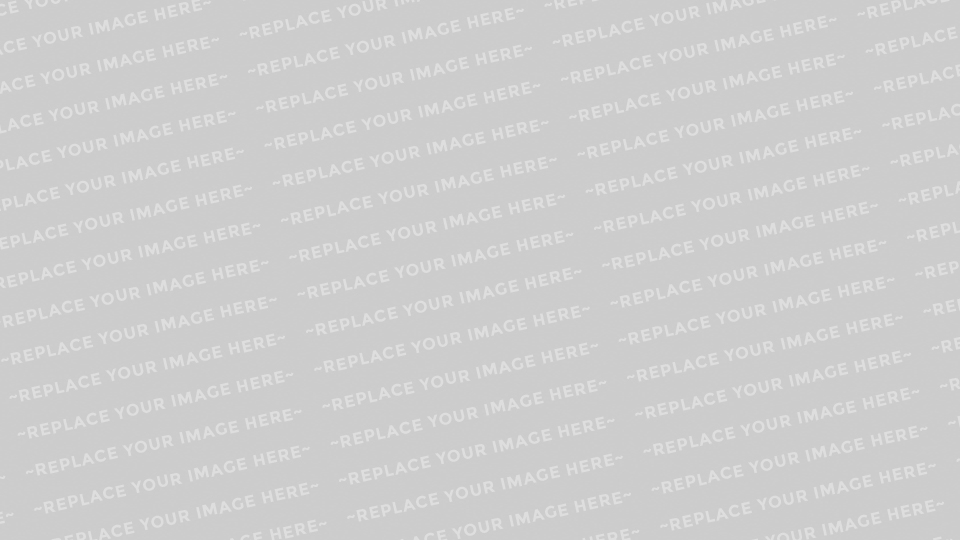 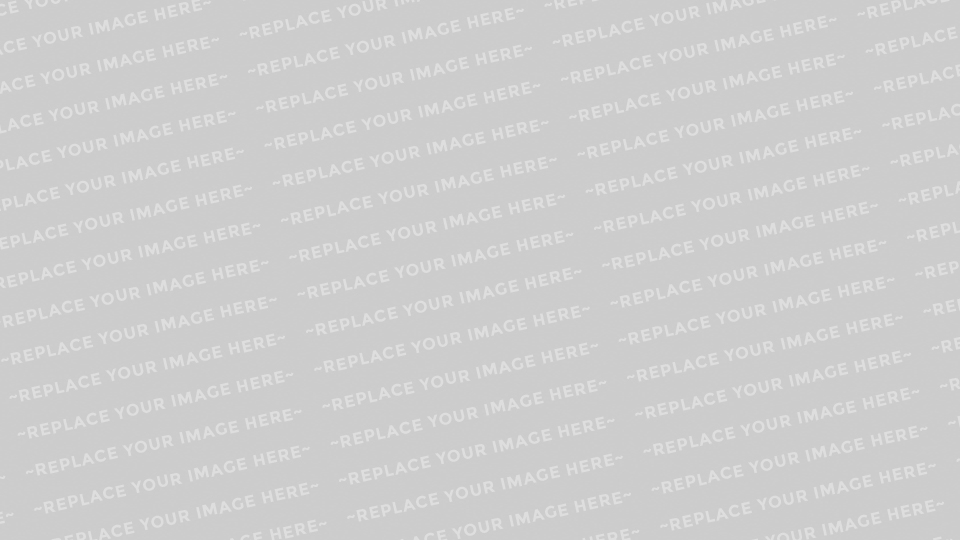 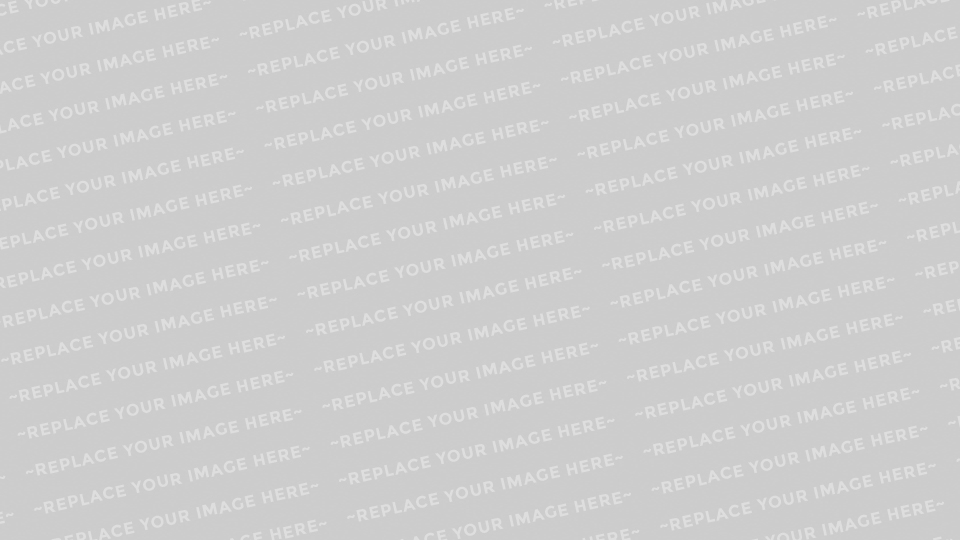 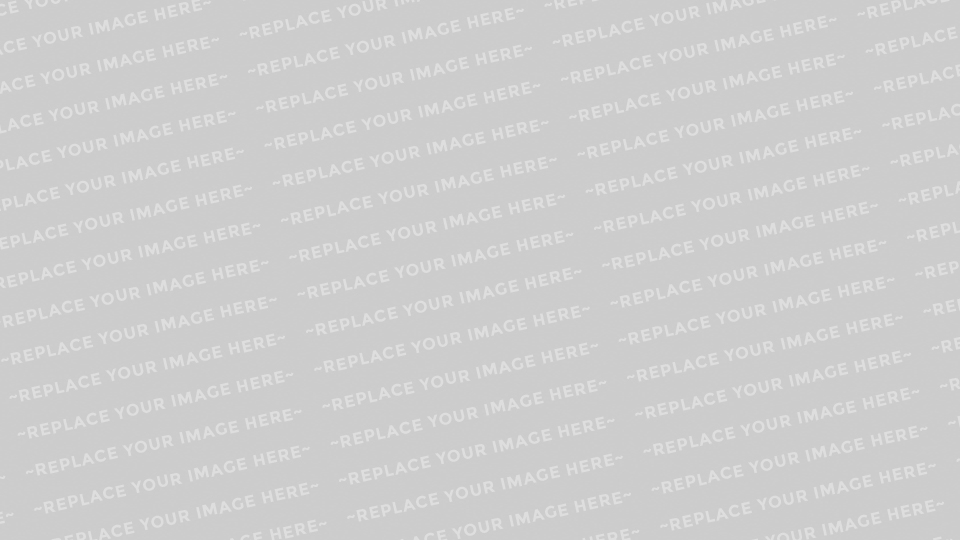 A wonderful serenity
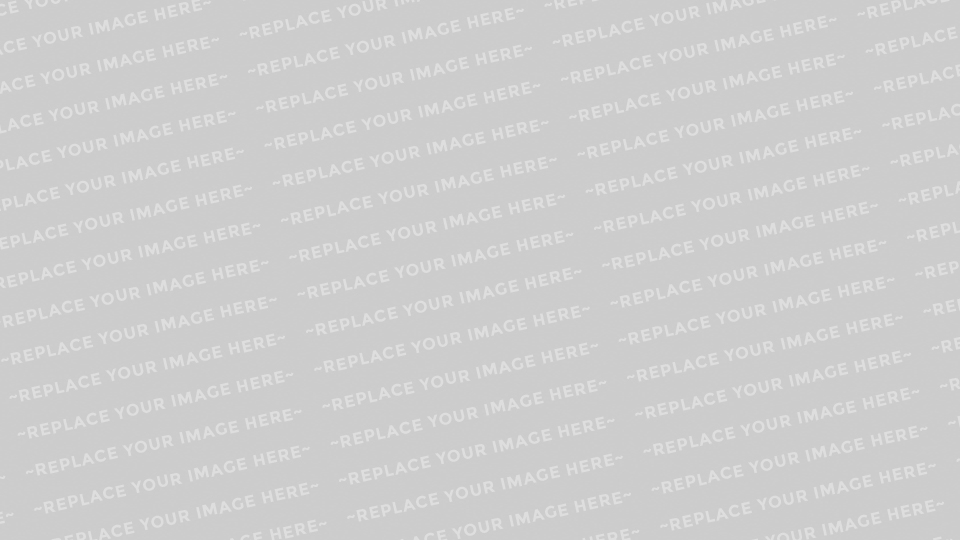 Infographic Section.
Lorem ipsum dolor sit amet, consectetur
A wonderful serenity
Your Title Here
Your Title Here
Lorem ipsum dolor sit amet, consectetur adipiscing elit. Nunc bibendum eleifend tortor, non porta justo
Lorem ipsum dolor sit amet, consectetur adipiscing elit. Nunc bibendum eleifend tortor, non
A wonderful serenity
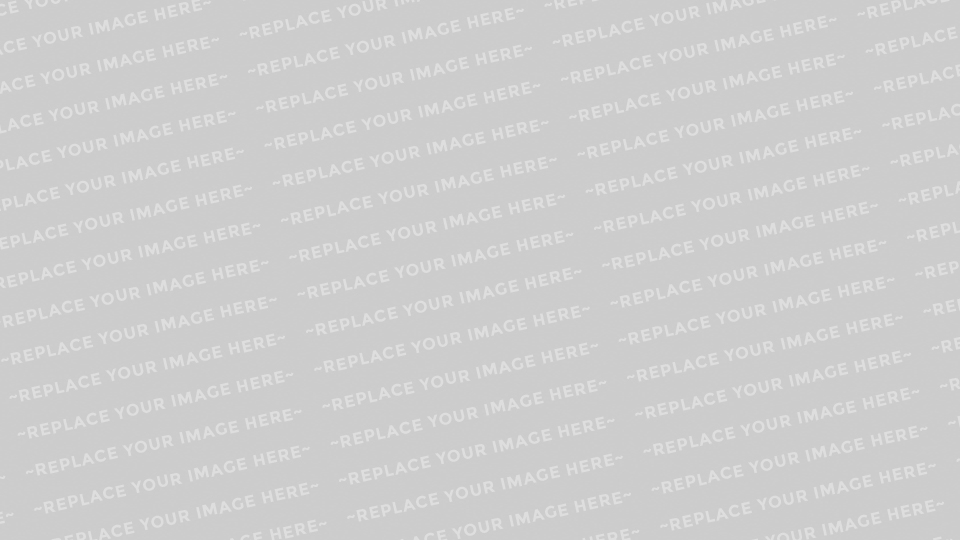 Material
Section Here.
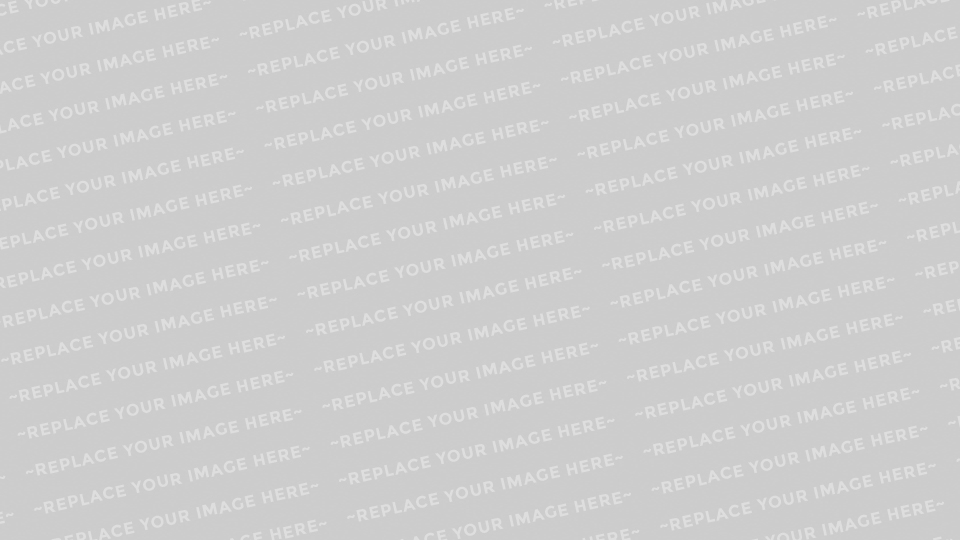 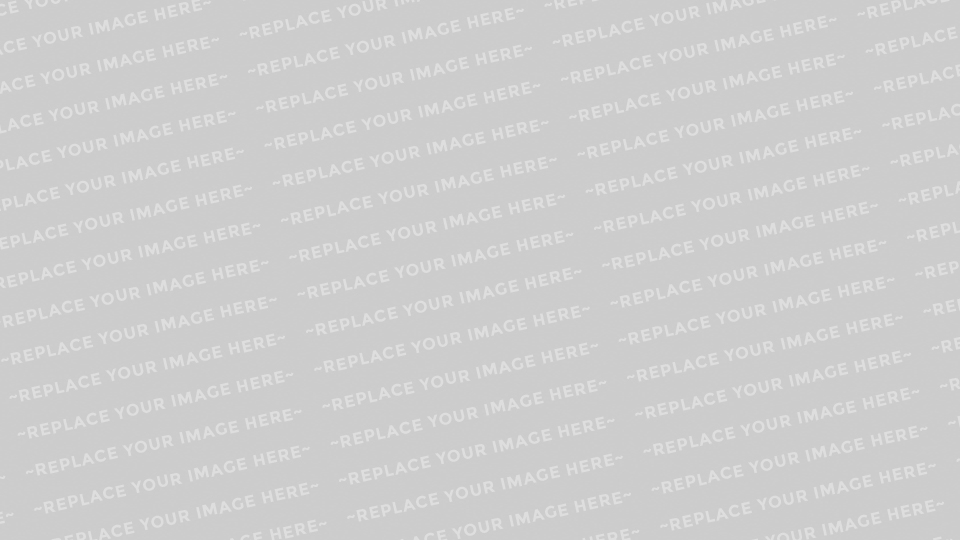 A wonderful serenity
Lorem ipsum dolor sit amet, consectetur
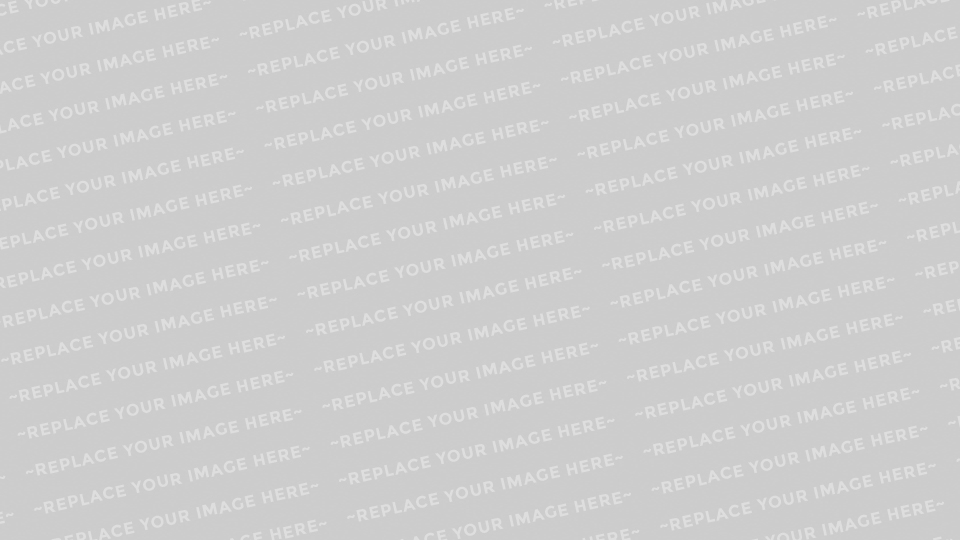 Subtitle Here
A wonderful serenity has taken possession of my entire soul, like these sweet mornings.
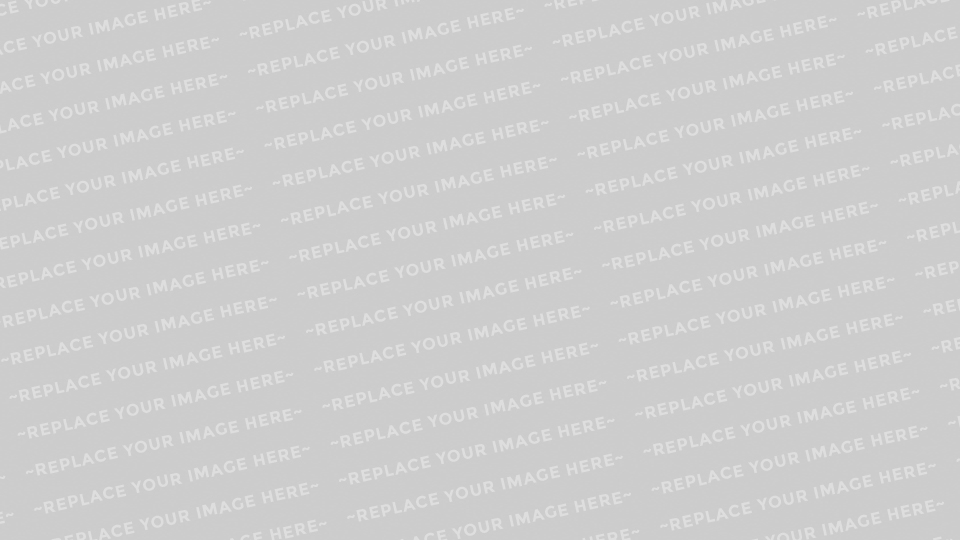 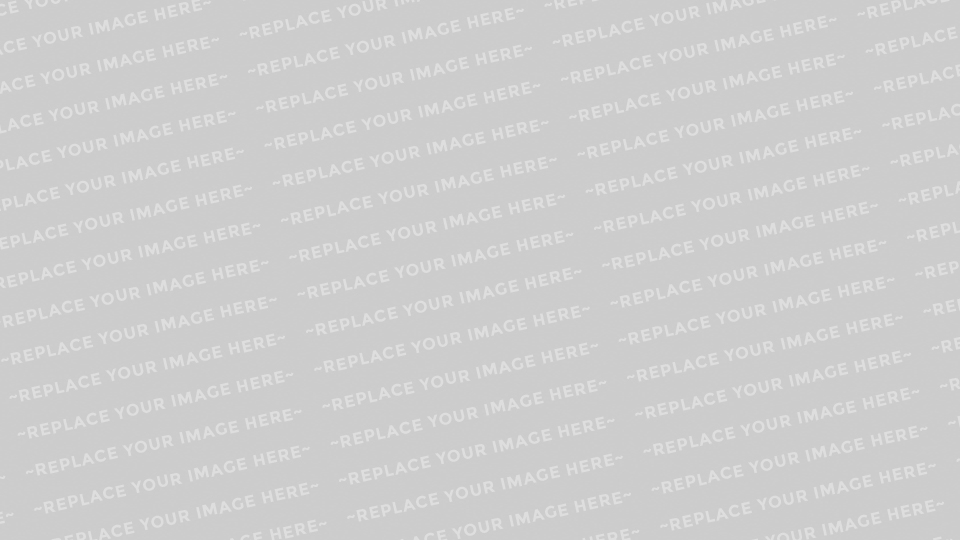 Subtitle Here
A wonderful serenity has taken possession of my entire soul, like these sweet mornings.
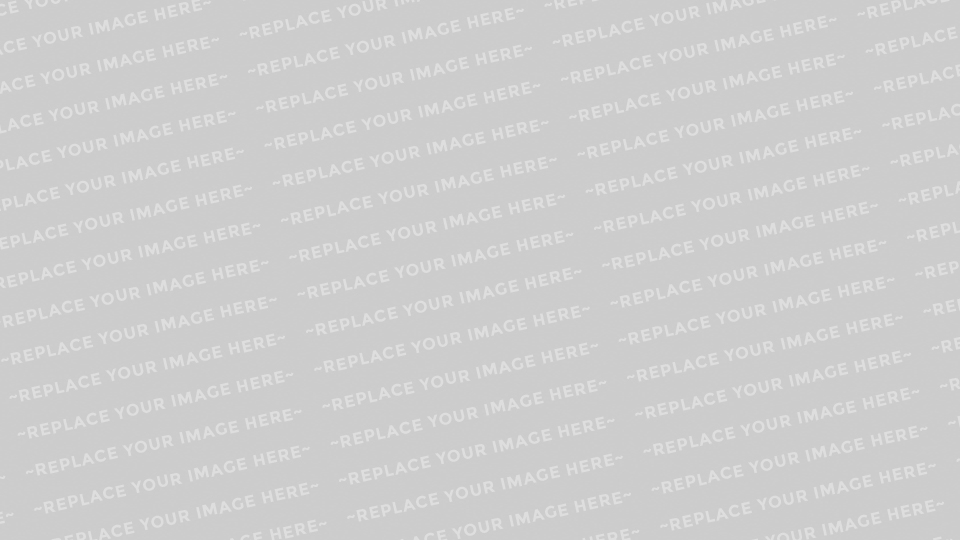 Subtitle Here
A wonderful serenity has taken possession of my entire soul, like these sweet mornings.
A wonderful serenity
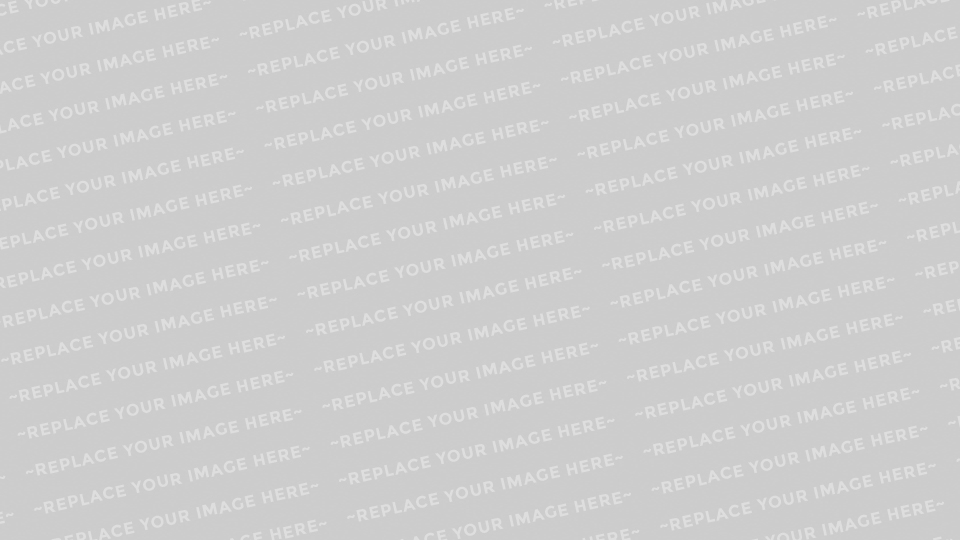 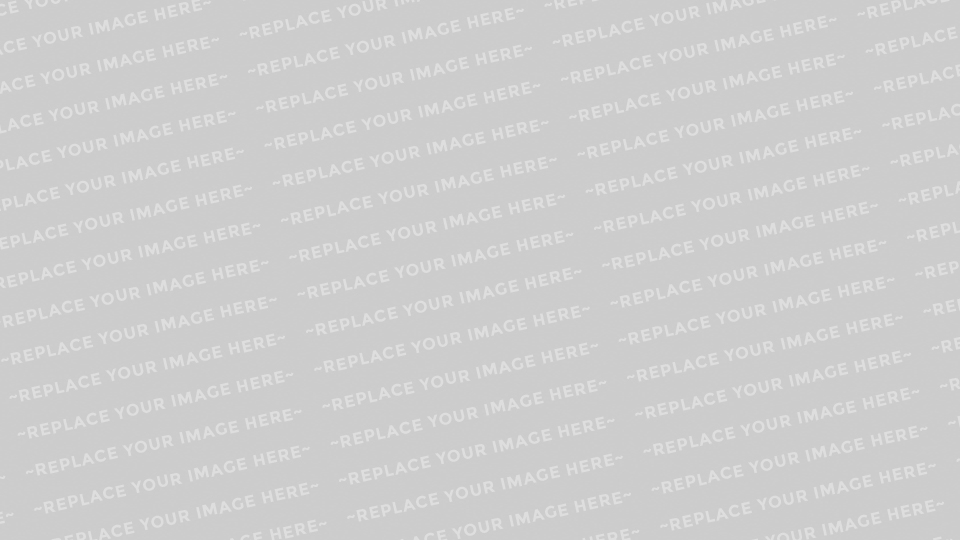 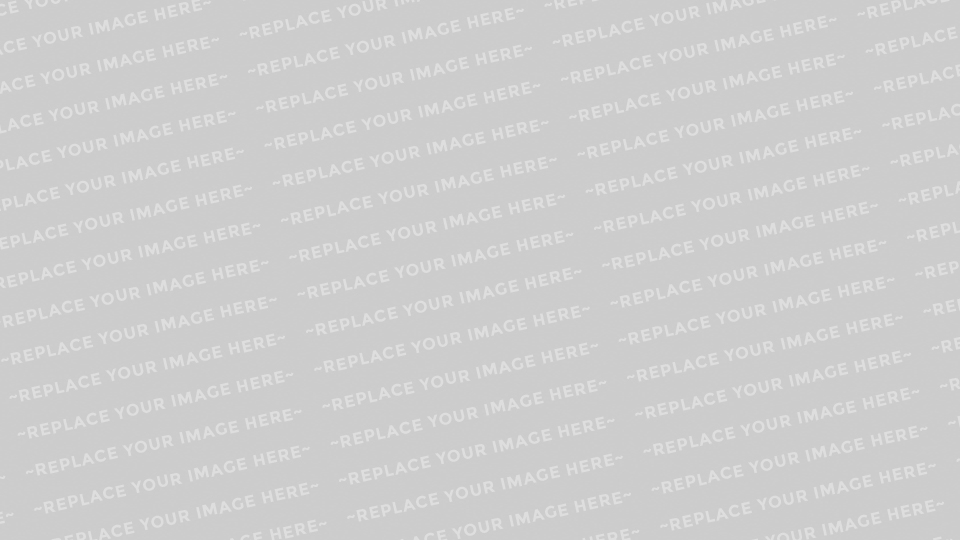 Phylosophy
Section Here.
A wonderful serenity has taken possession of my entire soul, like these. A wonderful serenity has taken possession of my entire soul, like these
A wonderful serenity has taken possession of my entire soul, like these. A wonderful serenity has taken possession of my entire soul, like these
Lorem ipsum dolor sit amet, consectetur
A wonderful serenity
Culture
Section Here.
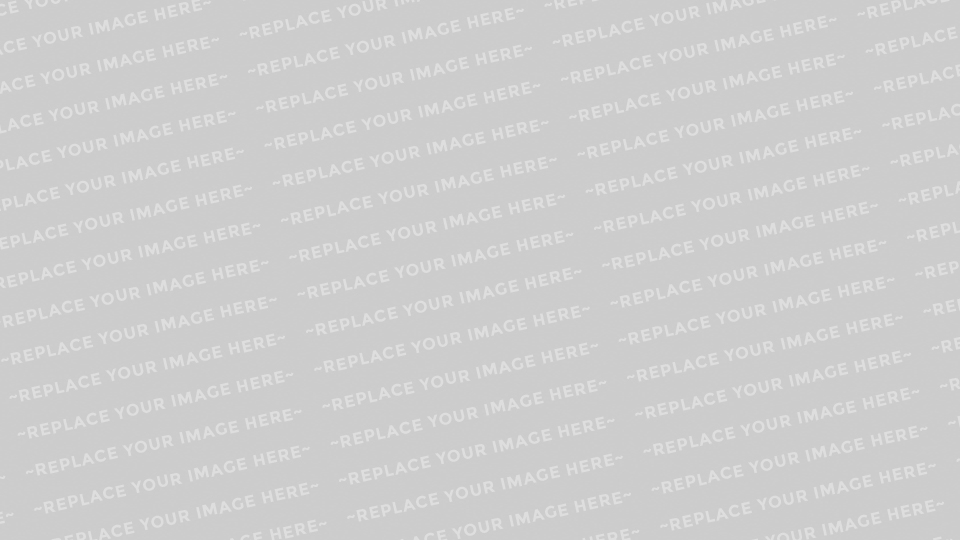 A wonderful serenity
Lorem ipsum dolor sit amet, consectetur
Insert Subtitle Here
A wonderful serenity has taken possession of my entire soul, like these sweet mornings of spring
Description
Description
A wonderful serenity has taken possession of my entire soul, like
A wonderful serenity has taken possession of my entire soul, like
download
download
A wonderful serenity
Astetics Section.
Lorem ipsum dolor sit amet, consectetur
Insert Title Here
A wonderful serenity has taken posses of my entire soul, like these sweet morning has taken its. A wonderful serenity has taken posses
entire soul, like these sweet morning has taken its. A wonderful serenity has taken posses of my entire soul, like these
 sweet morning has taken its
A wonderful serenity
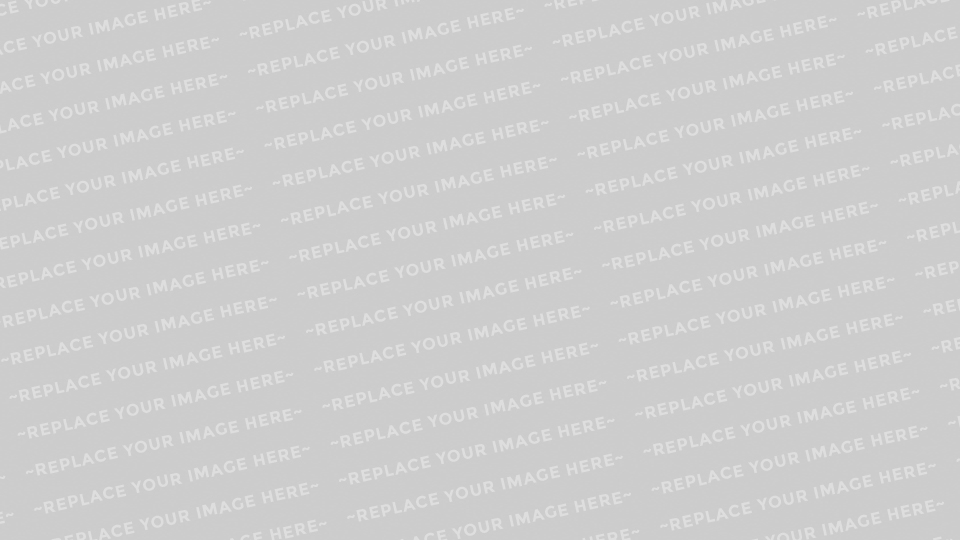 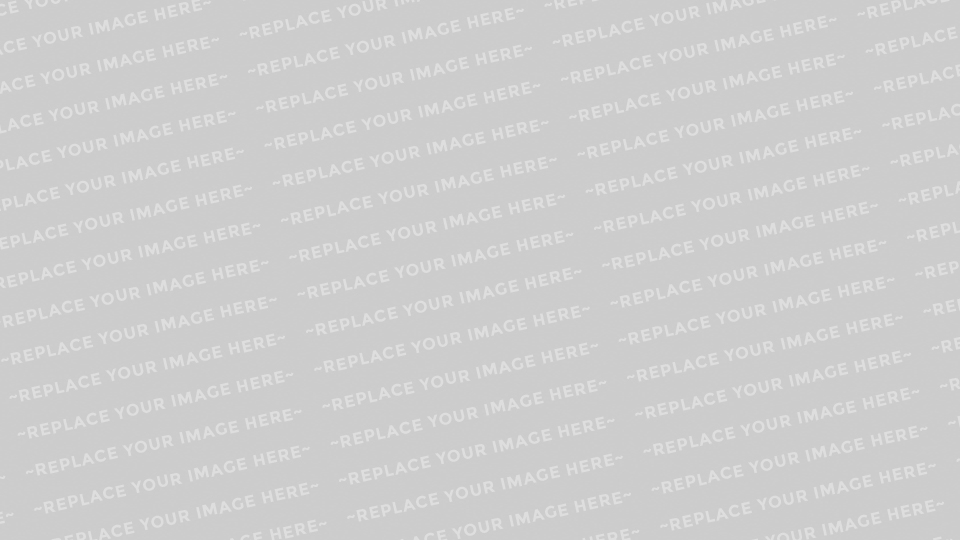 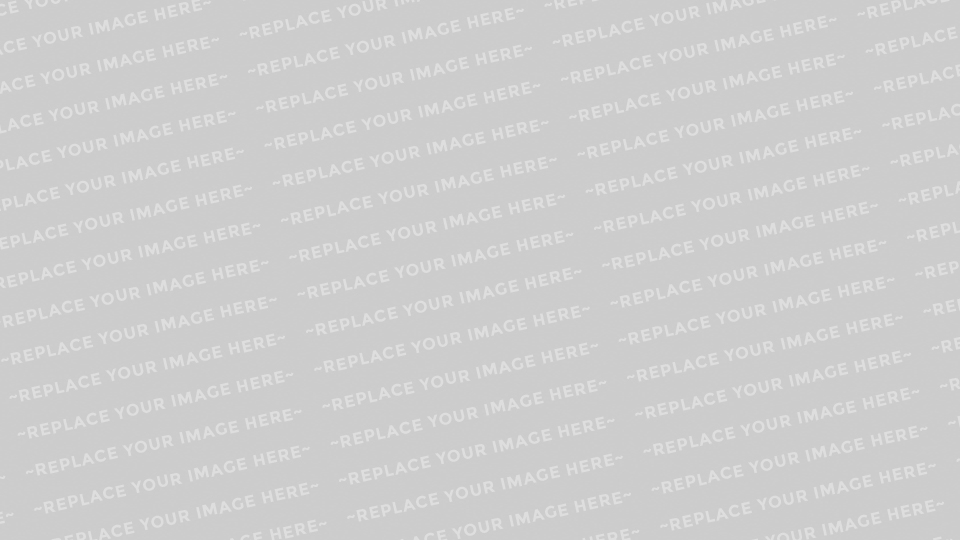 A wonderful serenity
Building
Section Here.
A wonderful serenity
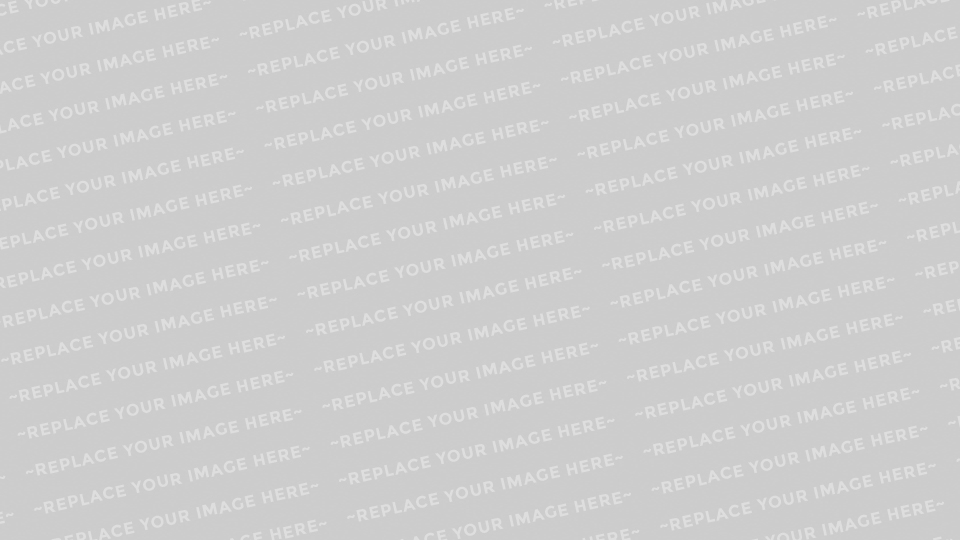 Lorem ipsum dolor sit amet, consectetur
A wonderful serenity has taken possession of my entire soul, like these sweet mornings of spring whic possession of my entire h
A wonderful serenity has taken possession of my entire soul, like these sweet mornings of spring whic possession of my entire h
A wonderful serenity has taken possession of my entire soul, like these sweet mornings of spring whic possession of my entire h
A wonderful serenity
Designer Section.
Lorem ipsum dolor sit amet, consectetur
A wonderful serenity
A wonderful serenity has taken possession of my entire soul, like these sweet mornings of spring which I enjoy with my whole heart. I am alone, possession of my entire soul, like these sweet mornings. A wonderful serenity has taken possession of my entire soul, like these sweet mornings of spring which I enjoy with my whole heart. I am alone, possession of my entire soul, like these sweet
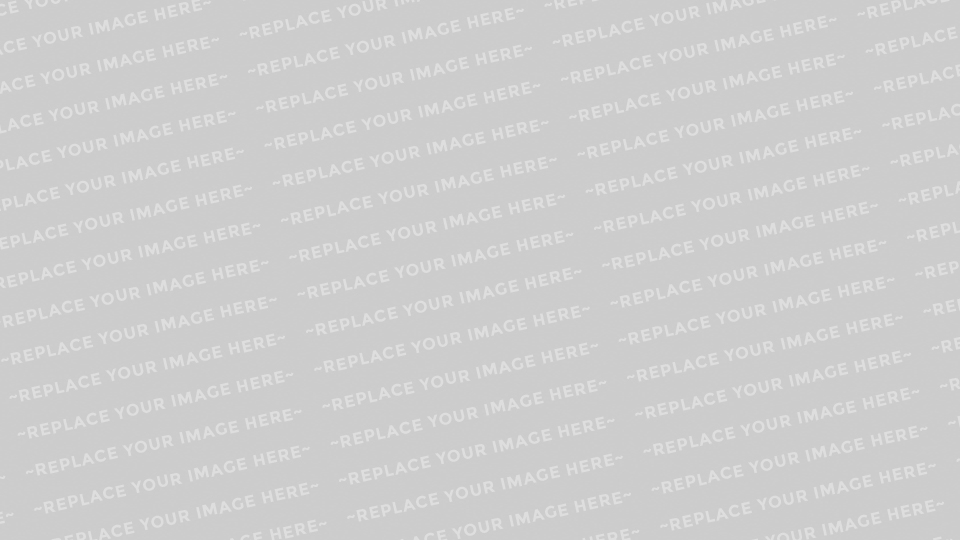 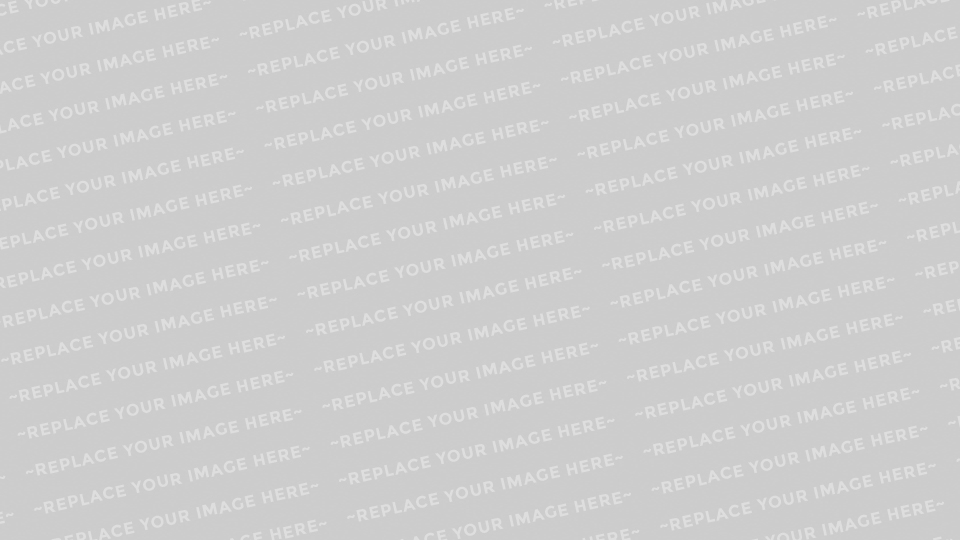 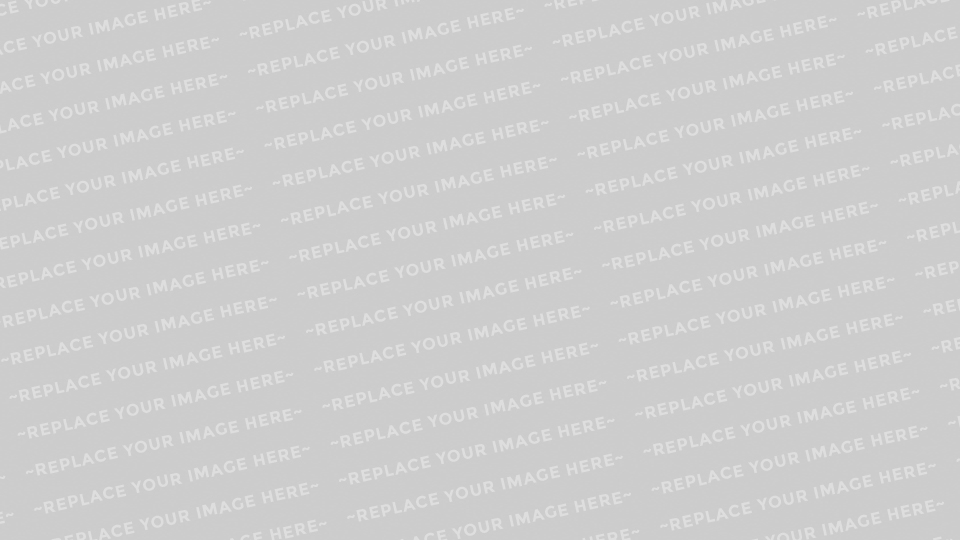 A wonderful serenity
Business
Section Here.
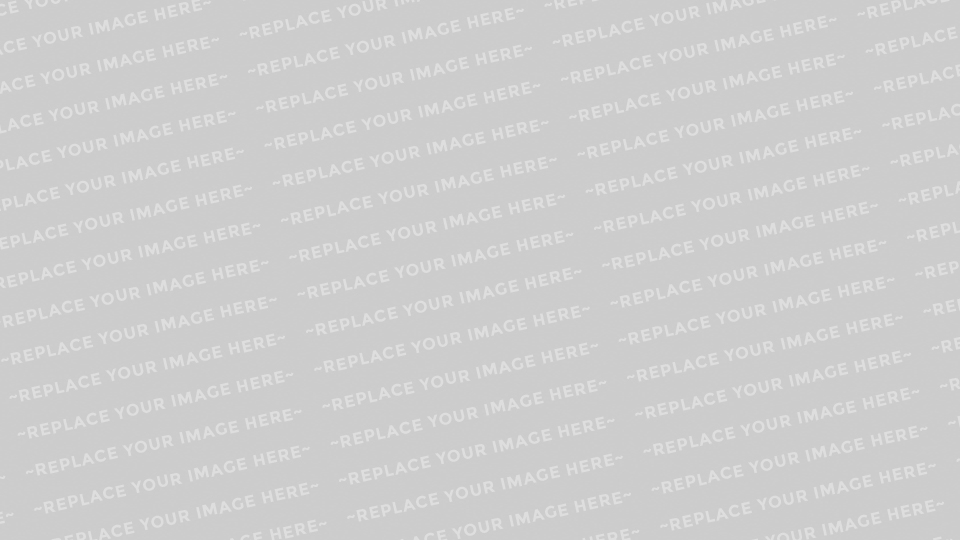 A wonderful serenity
Lorem ipsum dolor sit amet, consectetur
Animal 1
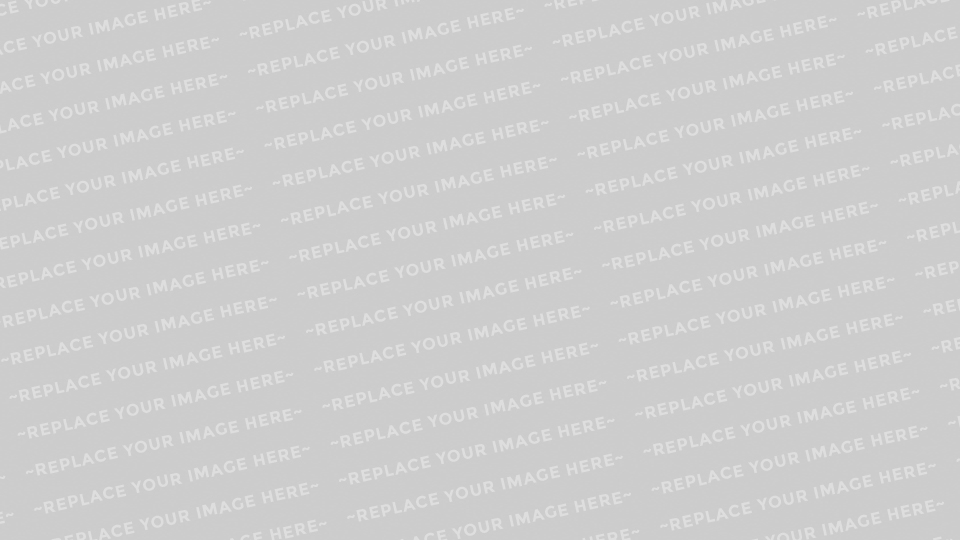 A wonderful serenity has taken possession. A wonderful serenity has taken possession
Animal 2
A wonderful serenity has taken possession. A wonderful serenity has taken possession
download
A wonderful serenity
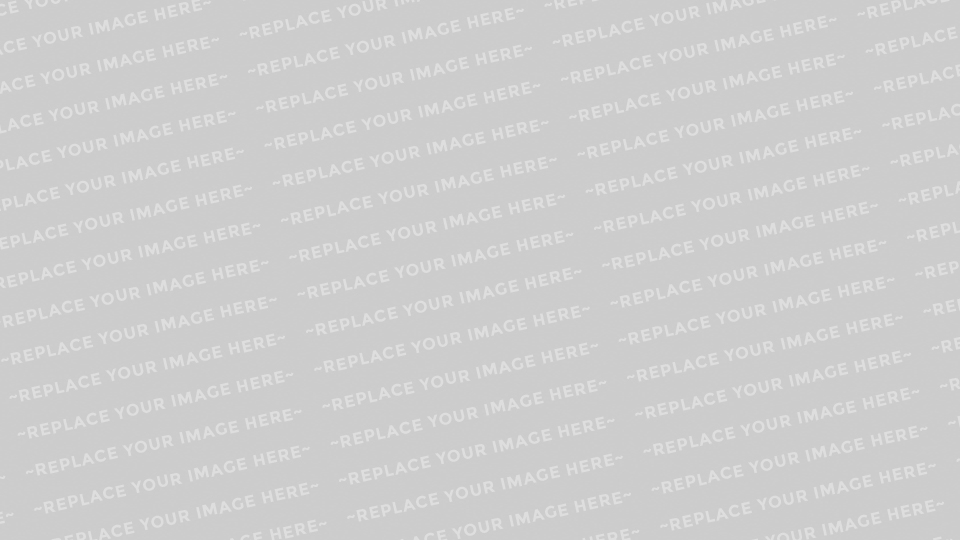 Infographic Section.
Lorem ipsum dolor sit amet, consectetur
A wonderful serenity
A wonderful serenity has taken possession of my entire soul, like these sweet mornings
A wonderful serenity has taken possession of my entire soul, like these sweet mornings
A wonderful serenity has taken possession of my entire soul, like these sweet mornings
A wonderful serenity has taken possession of my entire soul, like these sweet mornings
A wonderful serenity
Architecture Section.
Lorem ipsum dolor sit amet, consectetur
A wonderful serenity
A wonderful serenity has taken possession of my entire soul, like these sweet mornings of spring which I enjoy with my whole heart. I am alone, these sweet mornings of spring which I enjoy am alone  these sweet mornings serenity has taken
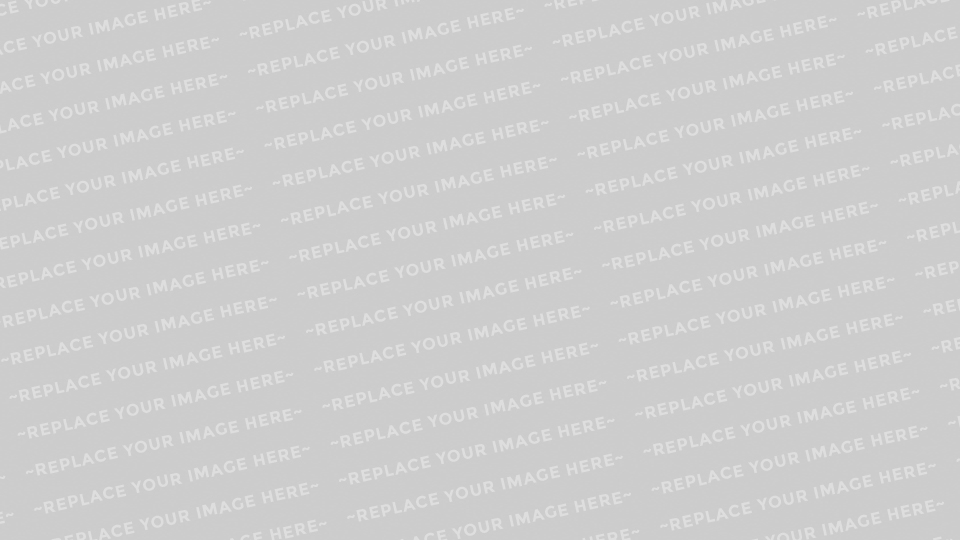 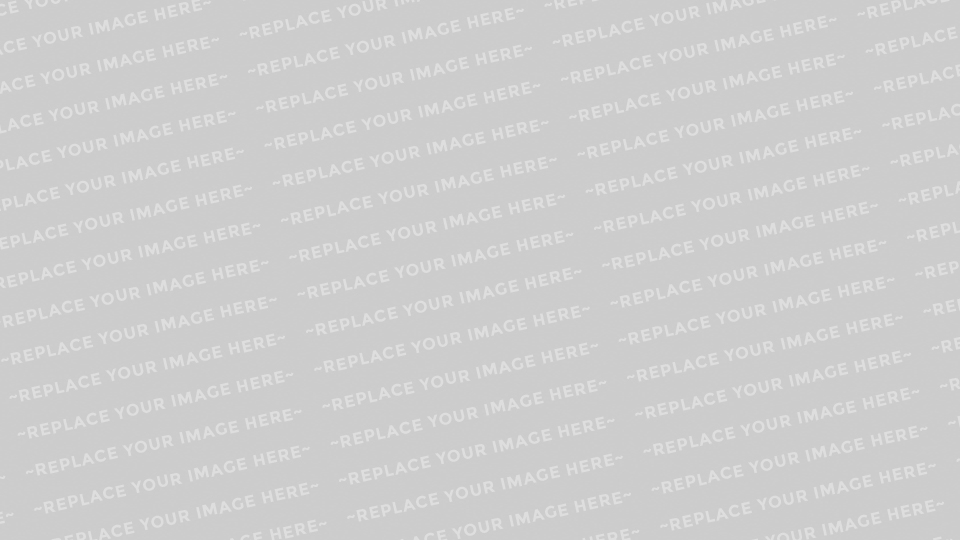 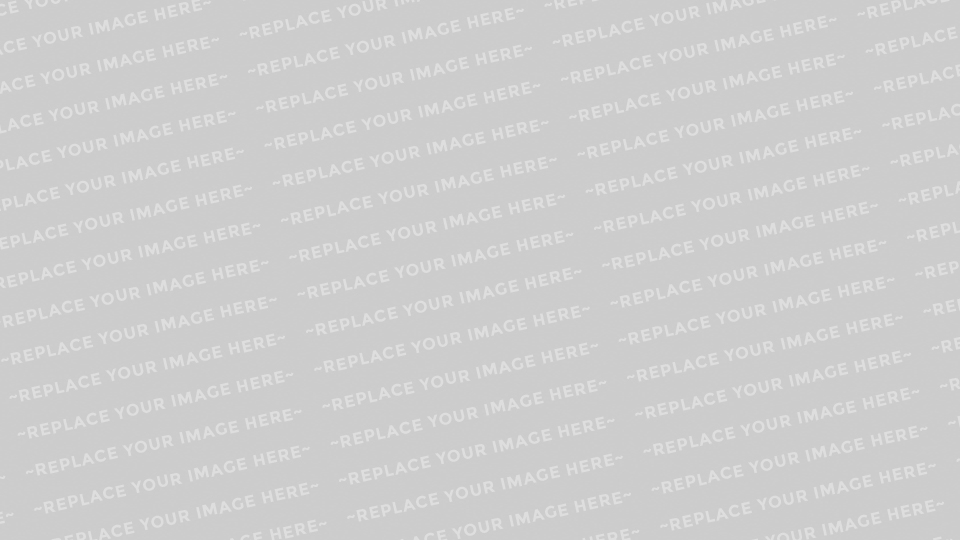 A wonderful serenity
Laptop
Section Here.
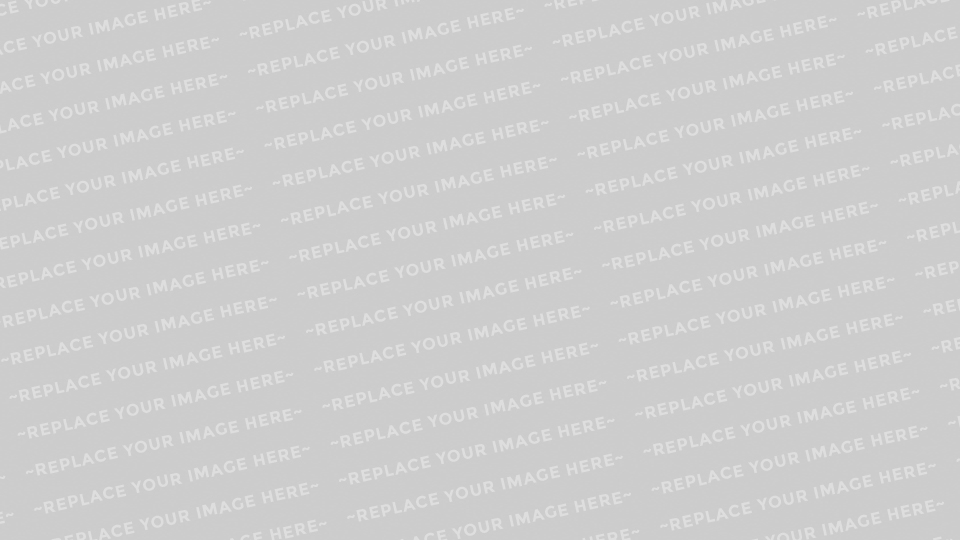 A wonderful serenity
Lorem ipsum dolor sit amet, consectetur
A wonderful serenity has taken possession of my entire soul, like these sweet mornings of spring which I enjoy with my whole heart. I am alone,
download
A wonderful serenity has taken possession of my entire soul, like these sweet mornings of spring which I enjoy with my whole heart. I am alone,
download
A wonderful serenity
A wonderful serenity has taken possession of my entire soul, like these sweet mornings of spring.
Smartphone
Section Here.
More Info
A wonderful serenity has taken possession of my entire soul, like these sweet mornings of spring.
A wonderful serenity
Lorem ipsum dolor sit amet, consectetur
More Info
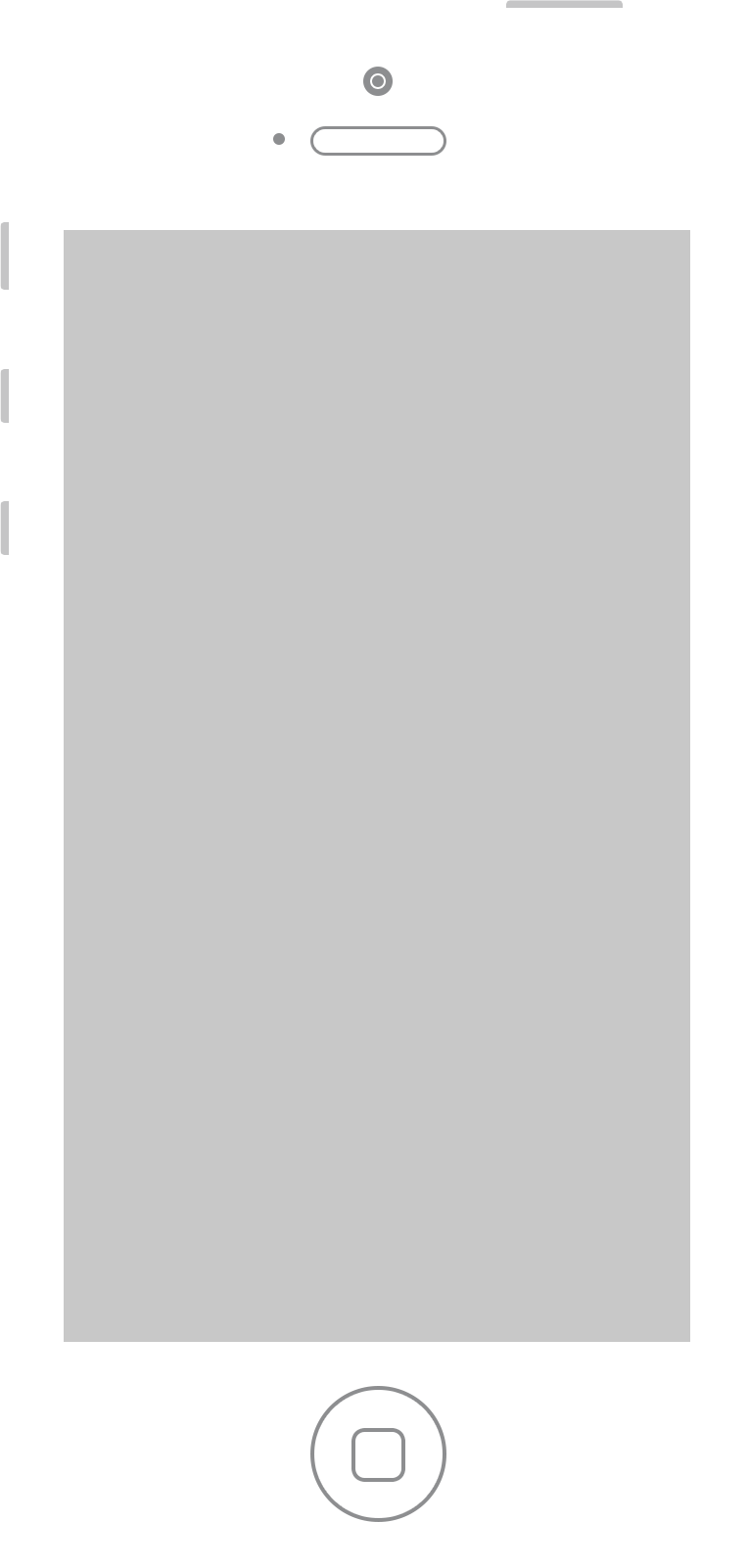 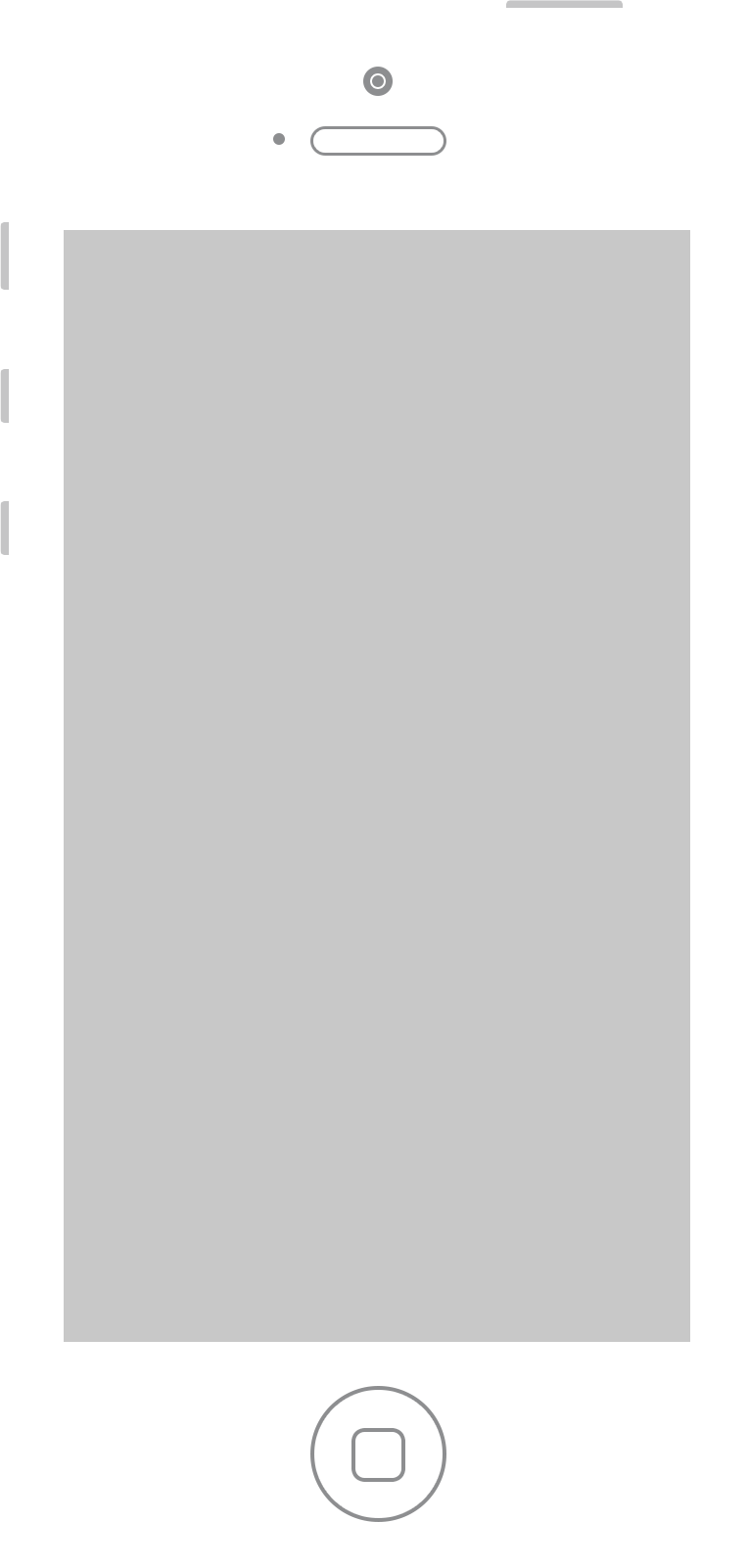 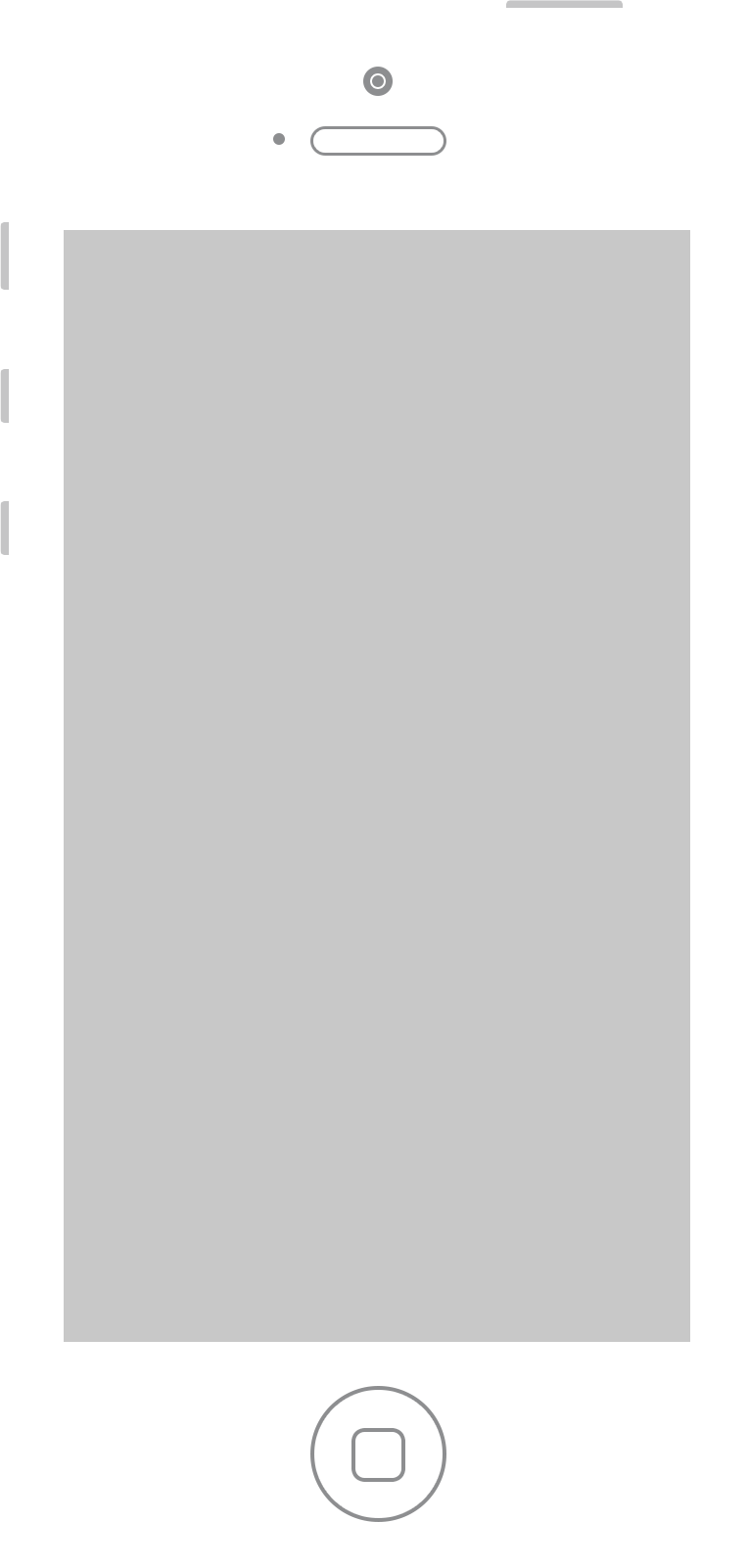 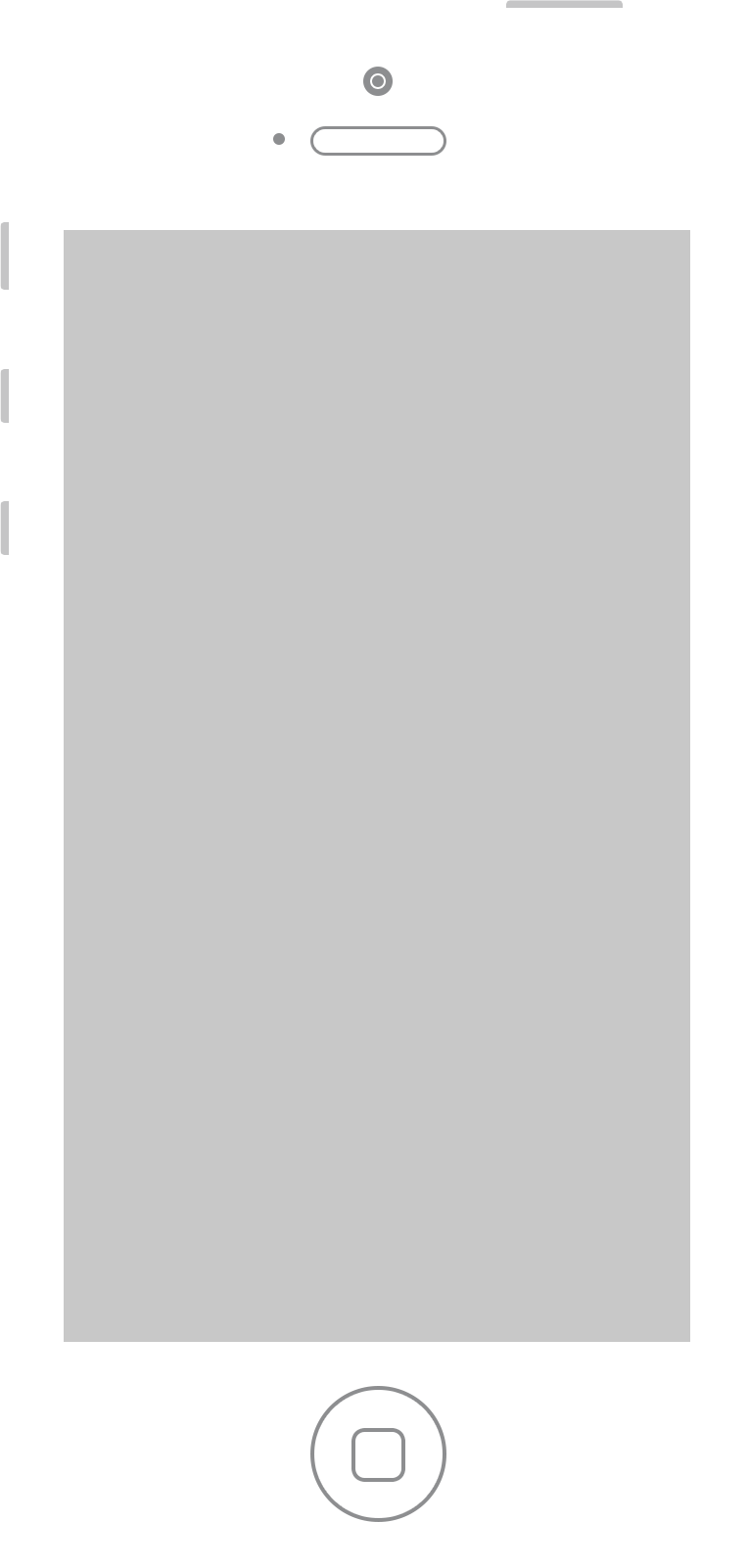 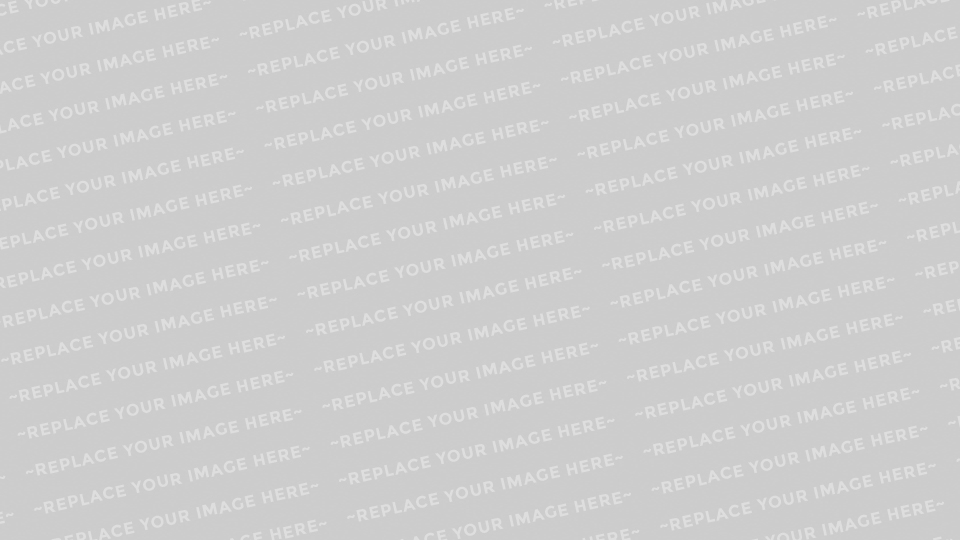 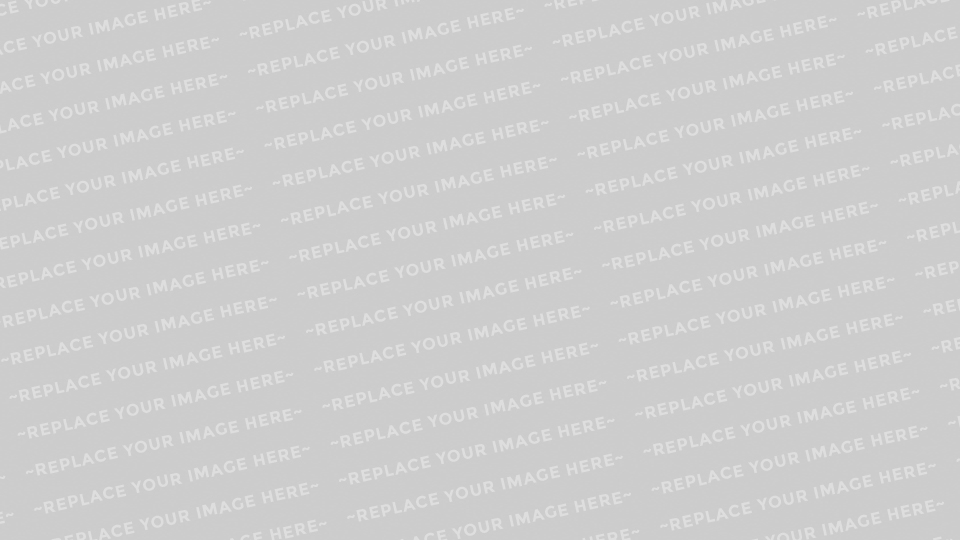 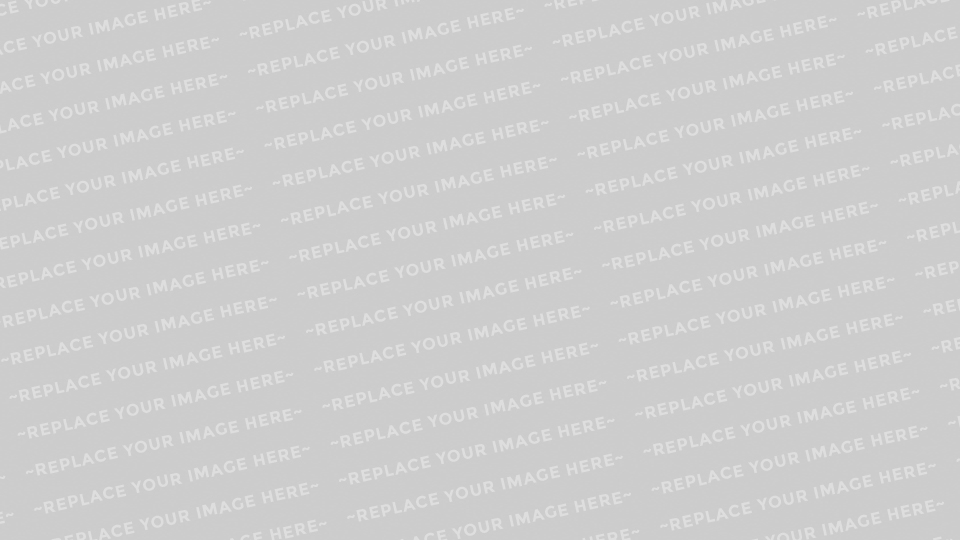 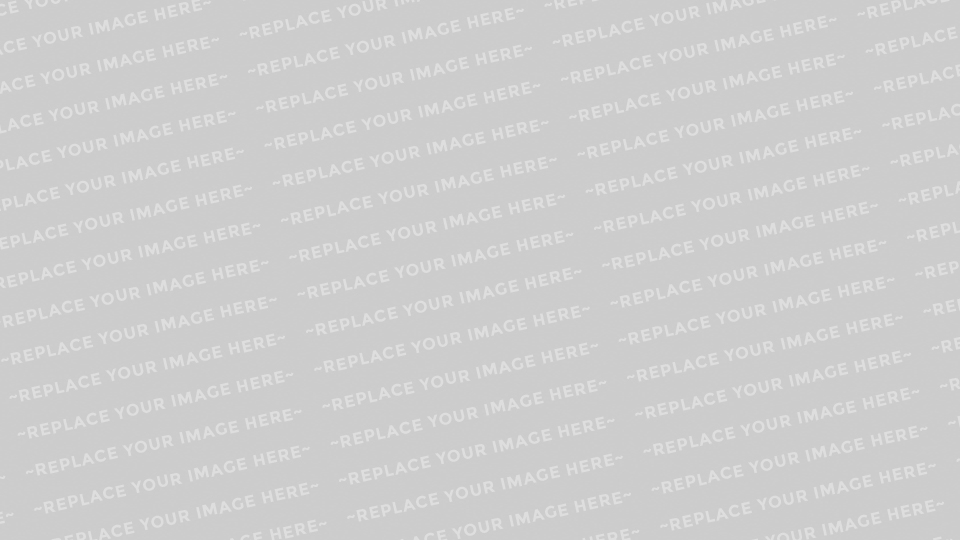 Our Infographic.
Lorem ipsum dolor sit amet, consectetur
A wonderful serenity
Main Thing
Main Thing
Lorem ipsum dolor sit amet, consectetur adipiscing elit, sed ipsum dolor sit
Lorem ipsum dolor sit amet, consectetur adipiscing elit, sed ipsum dolor sit
Main Thing
Main Thing
Lorem ipsum dolor sit amet, consectetur adipiscing elit, sed ipsum dolor sit
Lorem ipsum dolor sit amet, consectetur adipiscing elit, sed ipsum dolor sit
A wonderful serenity
Our Infographic.
Lorem ipsum dolor sit amet, consectetur
A wonderful serenity
Main Thing
Lorem ipsum dolor sit amet, consectetur adipiscing elit, sed ipsum dolor sit dolor sit amet,
Main Thing
Lorem ipsum dolor sit amet, consectetur adipiscing elit, sed ipsum dolor sit dolor sit amet,
Main Thing
Lorem ipsum dolor sit amet, consectetur adipiscing elit, sed ipsum dolor sit dolor sit amet,
A wonderful serenity
Our Infographic.
Lorem ipsum dolor sit amet, consectetur
A wonderful serenity
Main Thing
Main Thing
Lorem ipsum dolor sit amet, consectetur adipiscing elit, sed ipsum dolor sit
Lorem ipsum dolor sit amet, consectetur adipiscing elit, sed ipsum dolor sit
Main Thing
Main Thing
Lorem ipsum dolor sit amet, consectetur adipiscing elit, sed ipsum dolor sit
Lorem ipsum dolor sit amet, consectetur adipiscing elit, sed ipsum dolor sit
A wonderful serenity
Our Infographic.
Lorem ipsum dolor sit amet, consectetur
A wonderful serenity
Your Idea
Your Idea
Lorem ipsum dolor sit amet, consectetur adipiscing elit, sed do eiusmod tempor
Lorem ipsum dolor sit amet, consectetur adipiscing elit, sed do eiusmod tempor
Your Idea
Your Idea
Lorem ipsum dolor sit amet, consectetur adipiscing elit, sed do eiusmod tempor
Lorem ipsum dolor sit amet, consectetur adipiscing elit, sed do eiusmod tempor
A wonderful serenity
Our Infographic.
Lorem ipsum dolor sit amet, consectetur
A wonderful serenity
Lorem ipsum dolor sit amet, consectetur adipiscing elit, sed do eiusmod tempor incididunt ut labore et dolore magna aliqua. Ut enim ad minim veniam,
Lorem ipsum dolor sit amet, consectetur adipiscing elit, sed do eiusmod tempor incididunt
Lorem ipsum dolor sit amet, consectetur adipiscing elit, sed do eiusmod tempor incididunt
Lorem ipsum dolor sit amet, consectetur adipiscing elit, sed do eiusmod tempor incididunt
A wonderful serenity
Our Infographic.
Lorem ipsum dolor sit amet, consectetur
A wonderful serenity
Main Thing
Main Thing
Lorem ipsum dolor sit amet, consectetur adipiscing
Lorem ipsum dolor sit amet, consectetur adipiscing
A wonderful serenity
Our Infographic.
Lorem ipsum dolor sit amet, consectetur
A wonderful serenity
67%
15%
Your Title Here
Your Title Here
Lorem ipsum dolor sit amet, conse ctetur
Lorem ipsum dolor sit amet, conse ctetur
34%
56%
Your Title Here
Your Title Here
Lorem ipsum dolor sit amet, conse ctetur
Lorem ipsum dolor sit amet, conse ctetur
A wonderful serenity
Our Infographic.
Lorem ipsum dolor sit amet, consectetur
A wonderful serenity
Lorem Ipsum Dolor Sit Amet Consectetuer Adipiscing Elit, Sed Diam Nonummy
Lorem Ipsum Dolor Sit Amet Consectetuer Adipiscing Elit, Sed Diam Nonummy
Lorem Ipsum Dolor Sit Amet Consectetuer Adipiscing Elit, Sed Diam Nonummy
Lorem Ipsum Dolor Sit Amet Consectetuer Adipiscing Elit, Sed Diam Nonummy
A wonderful serenity
Our Infographic.
Lorem ipsum dolor sit amet, consectetur
A wonderful serenity
Lorem Ipsum Dolor Sit Amet Consectetuer Adipiscing Elit
Lorem Ipsum Dolor Sit Amet Consectetuer Adipiscing Elit
Lorem Ipsum Dolor Sit Amet Consectetuer Adipiscing Elit
Lorem Ipsum Dolor Sit Amet Consectetuer Adipiscing Elit
Graphic Details
Graphic Details
Graphic Details
Graphic Details
Our Infographic.
Lorem ipsum dolor sit amet, consectetur
A wonderful serenity
Lorem ipsum dolor sit amet, conse ctetur adipis cing elit, sed do eius. sit amet,
1
Lorem ipsum dolor sit amet, conse ctetur adipis cing elit, sed do eius. sit amet,
2
Lorem ipsum dolor sit amet, conse ctetur adipis cing elit, sed do eius. sit amet,
3
Graphic Details
A wonderful serenity
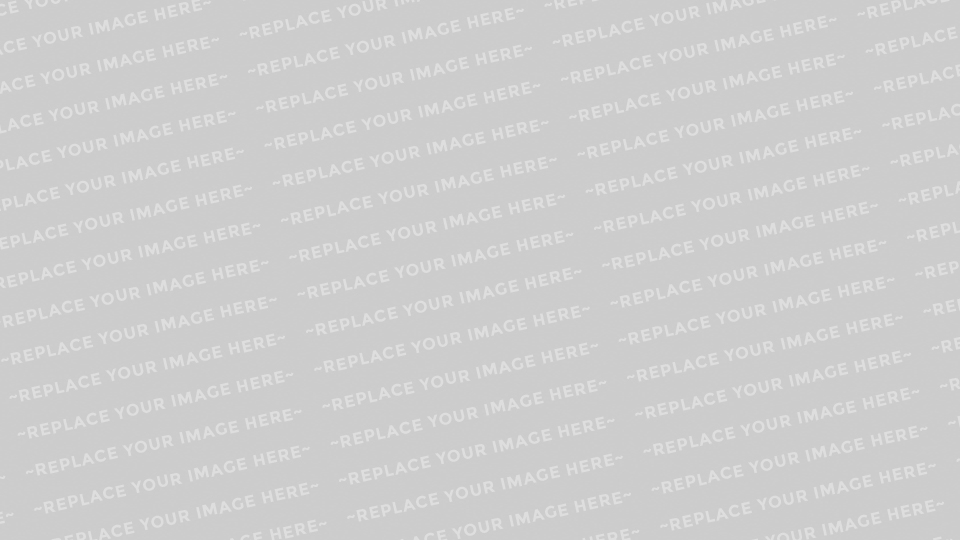 WELCOME
A wonderful serenity
THANK’S
PRESENTATION
A wonderful serenity